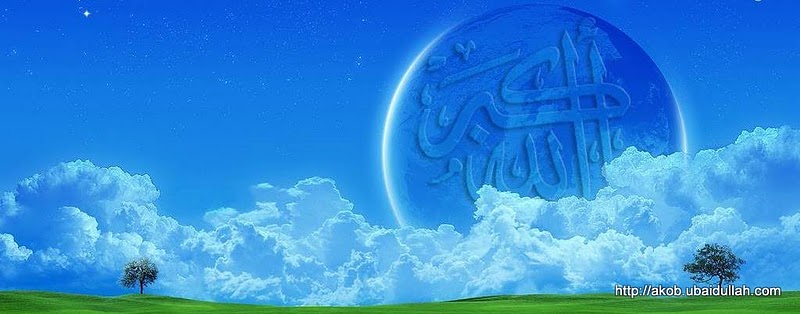 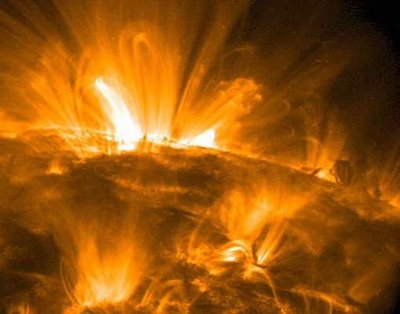 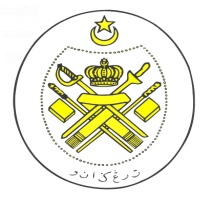 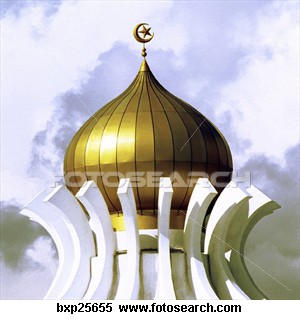 Jabatan Hal Ehwal Agama Terengganu
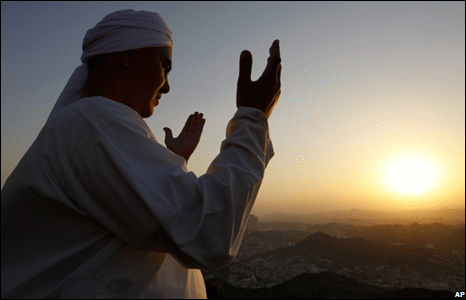 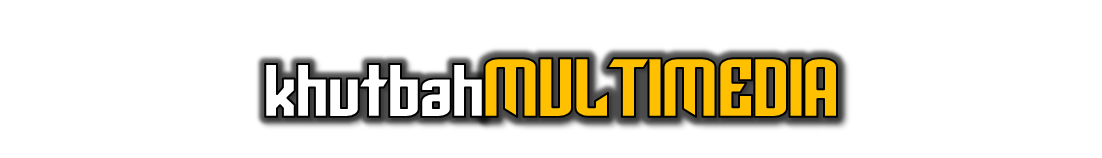 KONSEP 
SYUKUR DALAM ISLAM
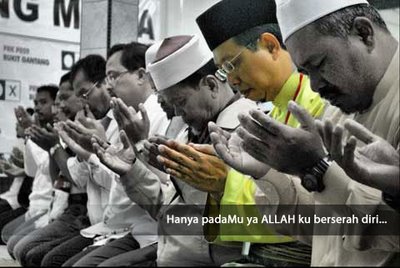 26 Safar, 1431 / 12 Februari, 2010
http://e-khutbah.terengganu.gov.my
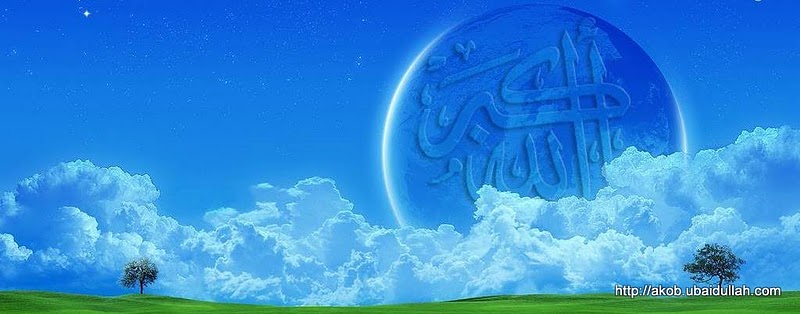 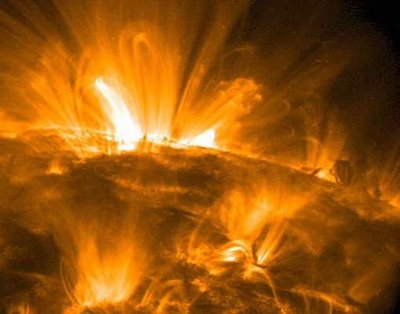 Pujian Kepada Allah S.W.T.
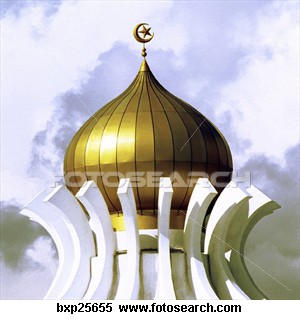 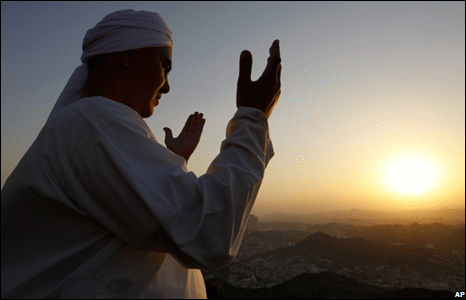 الْحَمْدُ ِللهِ
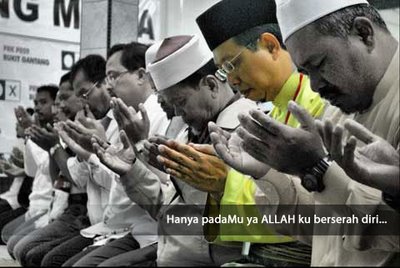 Segala puji-pujian hanya bagi Allah S.W.T.
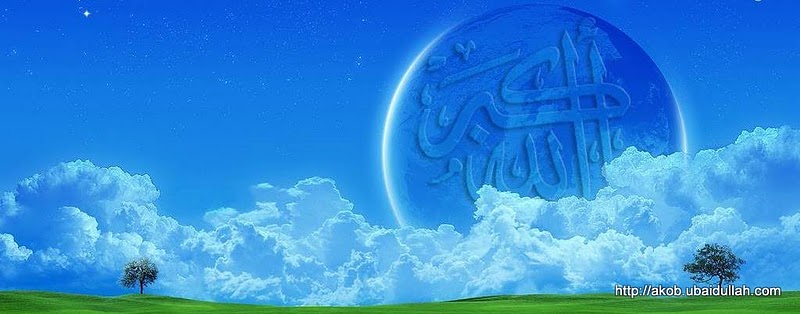 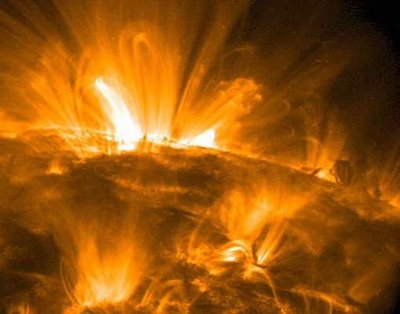 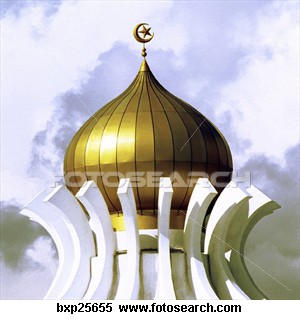 Syahadah
أَشْهَدُ أَنْ لآ إِلَهَ إِلاَّ اللهُ وَحْدَهُ لاَ شَرِيْكَ لَهُ، وَأَشْهَدُ أَنَّ سَيِّدَنَا مُحَمَّدًا عَبْدُهُ وَرَسُوْلُهُ
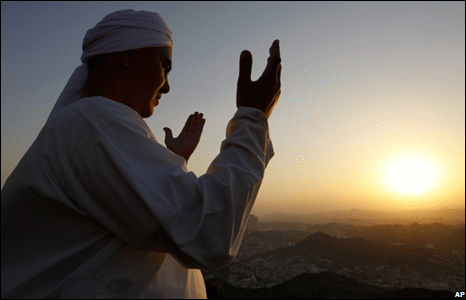 Aku naik saksi bahawasanya tiada Tuhan selain Allah,  KeEsaanNya tiada sekutu bagiNya dan aku naik saksi bahawa Nabi Muhammad S.A.W, hambaNya dan RasulNya.
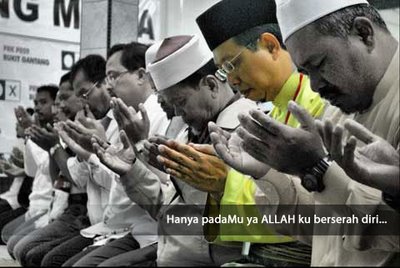 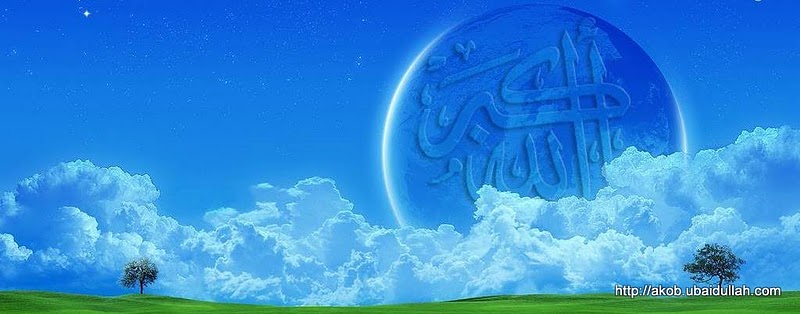 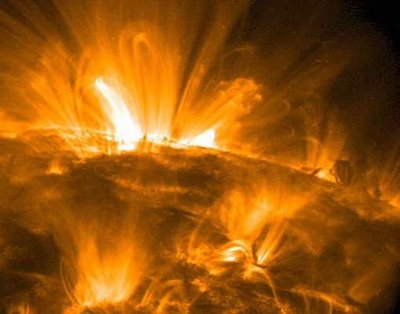 Selawat Ke Atas 
Nabi Muhammad S.A.W
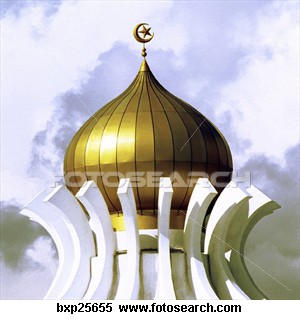 اللَّهُمَّ صَلِّ وَسَلِّمْ عَلَى سَيِّدِنَا مُحَمَّدٍ وَعَلَى آلِهِ وَأَصْحَابِهِ وَالتَّابِعِيْنَ،وَتَابِعِ التَّابِعِيْنَ لَهُمْ بِإِحْسَانٍ إِلَى يَوْمِ الدِّيْنِ
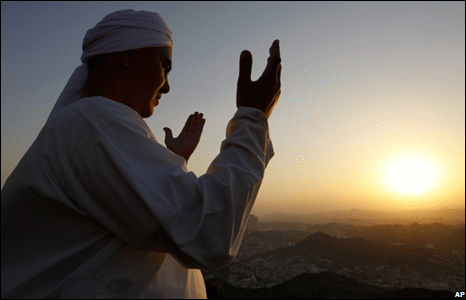 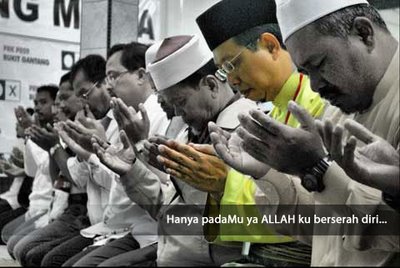 Ya Allah, Cucurilah rahmat dan sejahtera ke atas penghulu kami Nabi Muhammad S.A.W dan ke atas keluarganya dan para sahabatnya dan pengikut-pengikutnya dengan baik hingga hari akhirat.
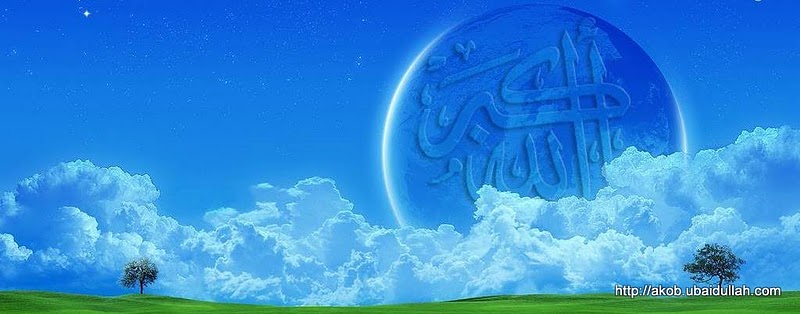 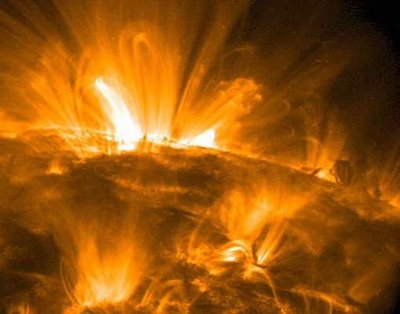 Wasiat Taqwa
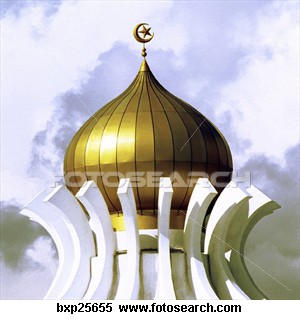 فَيَا عِبَادَ اللهِ،اتَّقُوْا الله،
أُوْصِيْكُمْ ونفسي بِتَقْوَى اللهِ، فَقَدْ فَازَ الْمُتَّقُوْنَ.
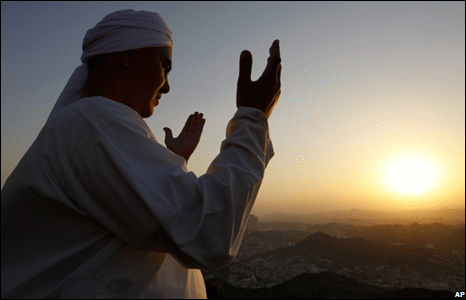 Wahai hamba-hamba Allah, Bertaqwalah kepada Allah, 
Aku wasiatkan kepada kamu dan diriku supaya bertaqwa kepada Allah, Maka berjayalah orang-orang yang bertaqwa.
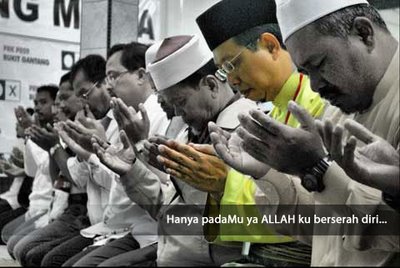 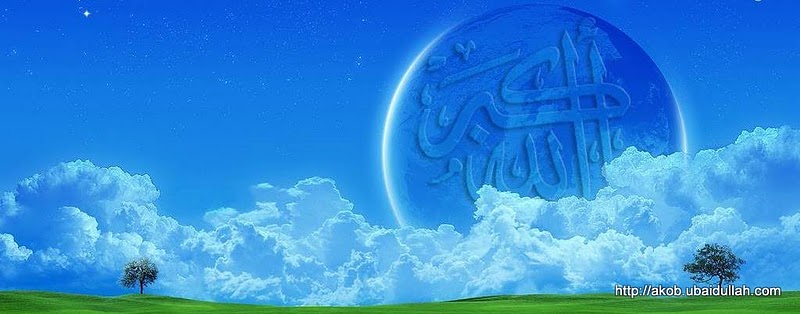 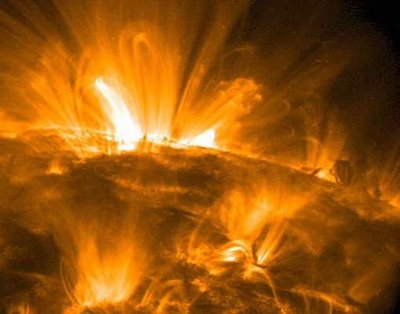 Pesanan Taqwa
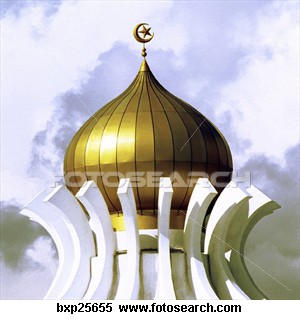 Bertaqwalah Kepada Allah Dengan Sebenar
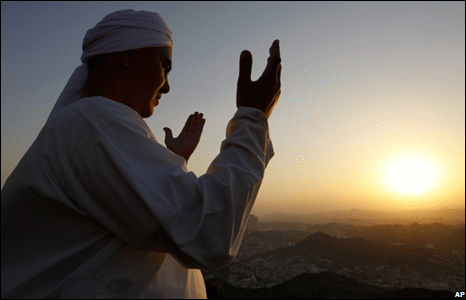 Nilai Taqwa Paling Tinggi Di Sisi Allah
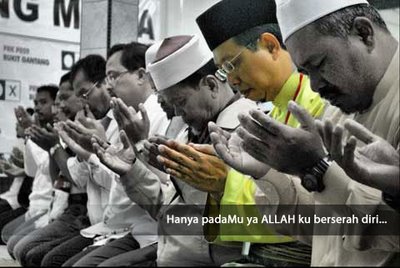 Moga Bahagia  
Dunia Dan Akhirat
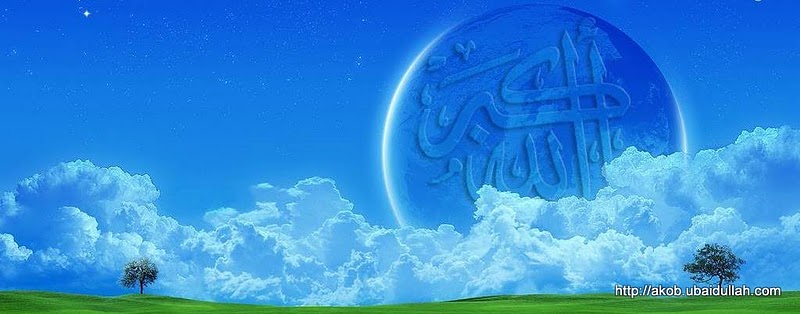 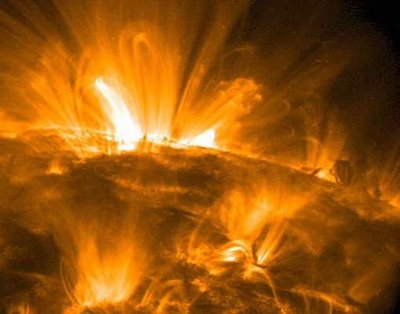 Tuntutan SYUKUR Atas Setiap Muslim
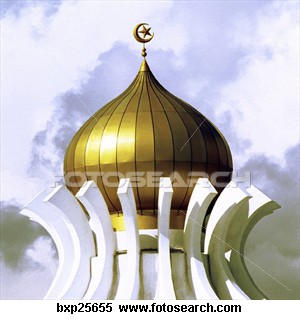 Nikmat Yang Banyak Dari Allah Taala Yang Tidak Terhitung
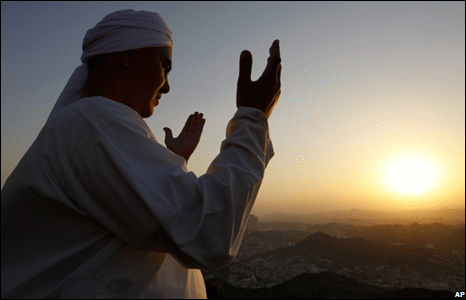 WAJIB Bersyukur kepada Allah
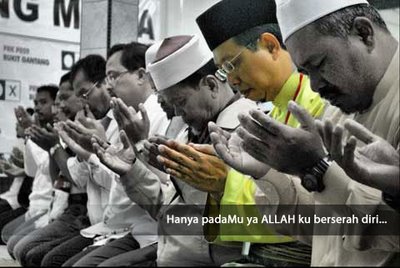 Teguh Iman Kepada Allah
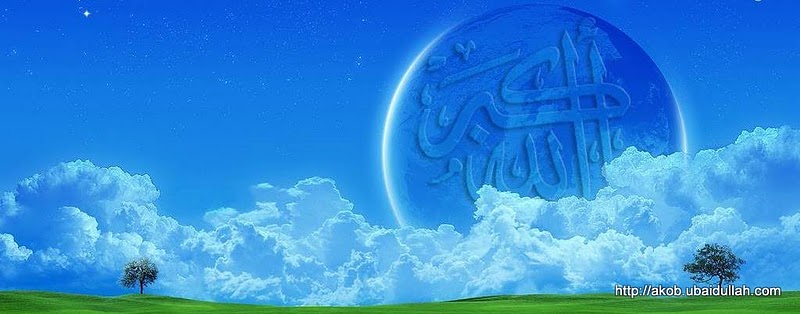 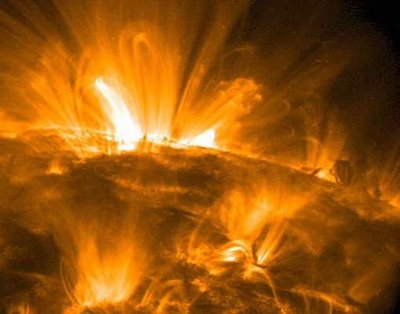 Tajuk Khutbah Hari ini ……
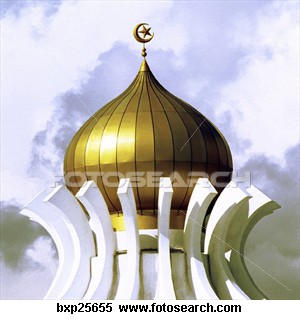 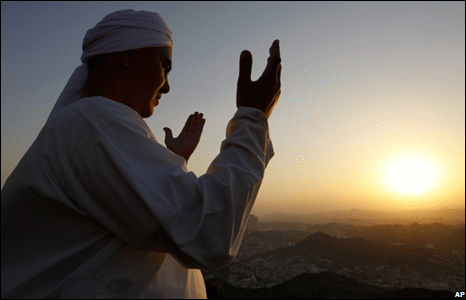 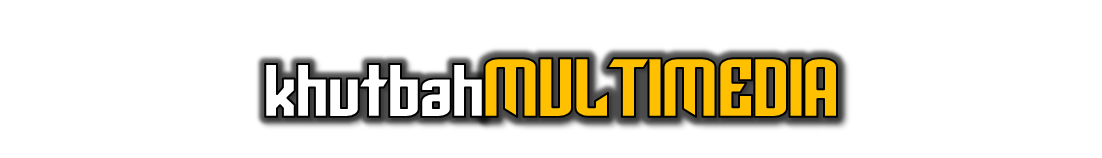 KONSEP 
SYUKUR DALAM ISLAM
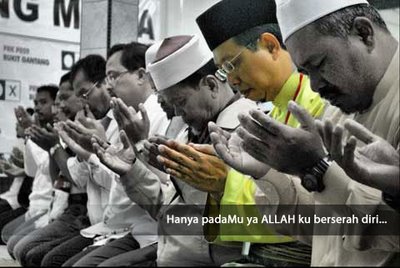 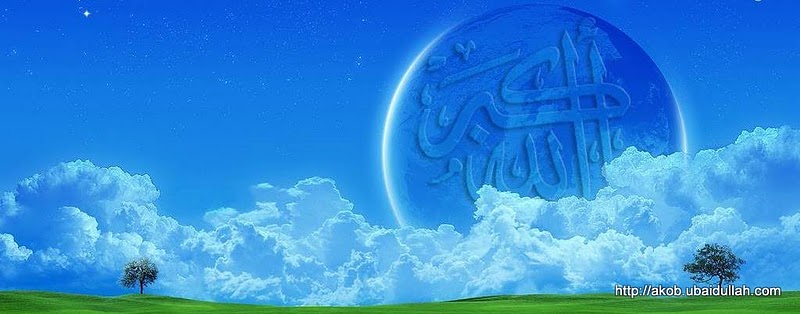 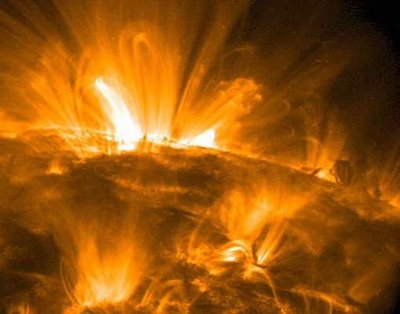 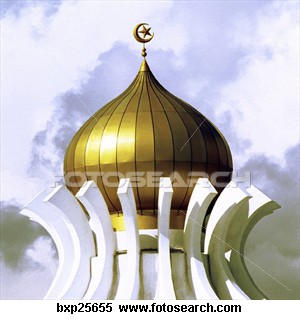 Pendahuluan
SYUKUR
“Seseorang tidak mengguna nikmat Allah bagi perbuatan maksiat kepadaNya”         .Menurut Imam Al-Junaid
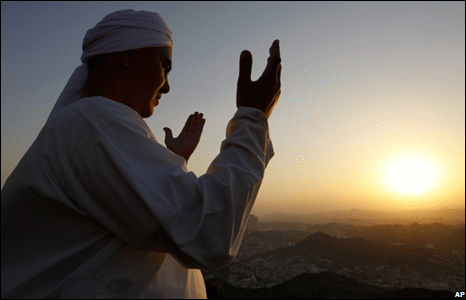 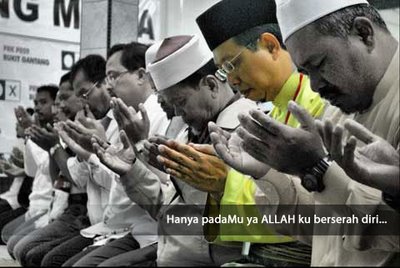 Ertinya : Laksana ketaatan kepada  Allah kearah kebajikan tidak  kepada maksiat.
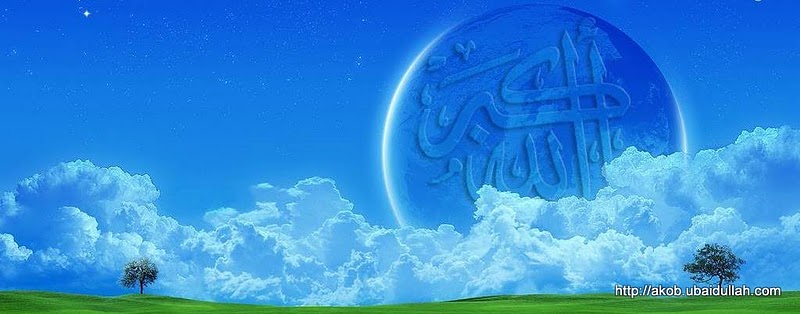 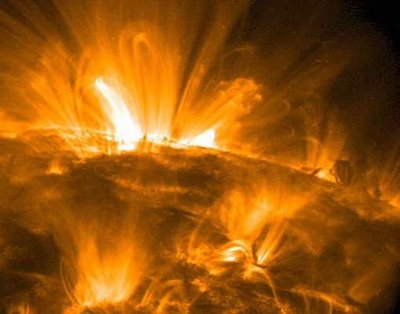 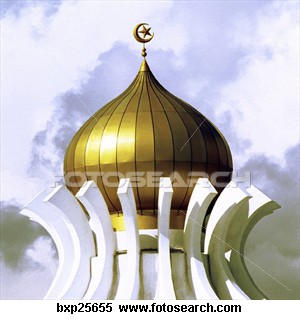 DUA Nikmat Allah kepada manusia :-
1
Nikmat  “DUNIAWI”
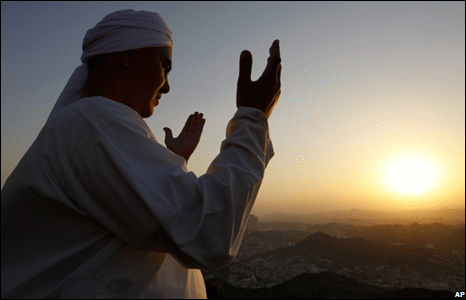 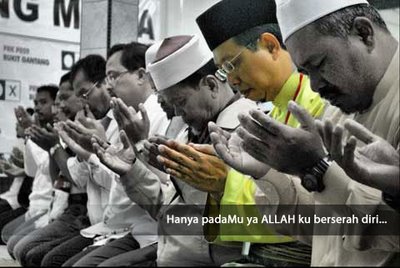 Nikmat untuk meneruskan kehidupan di dunia seperti makanan, minum, kekayaan, keamanan, kesihatan dll.
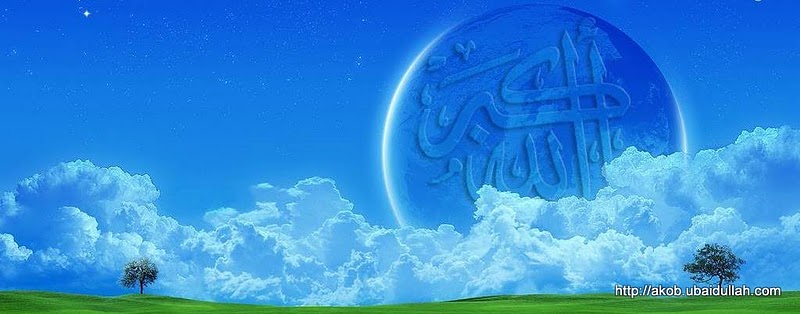 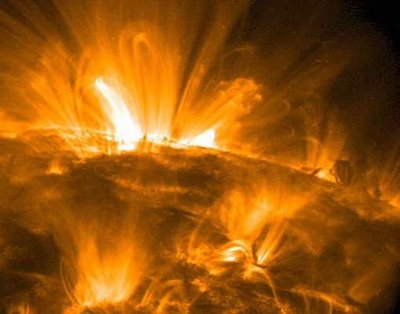 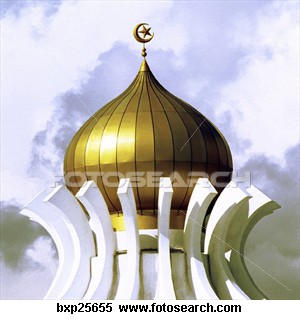 DUA Nikmat Allah kepada manusia :-
2
Nikmat  “UKHRAWI”
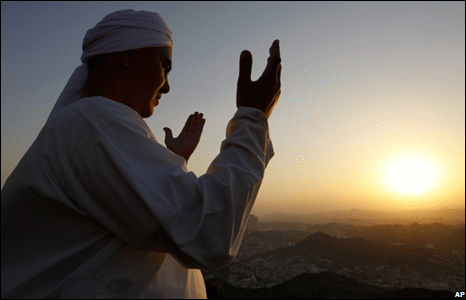 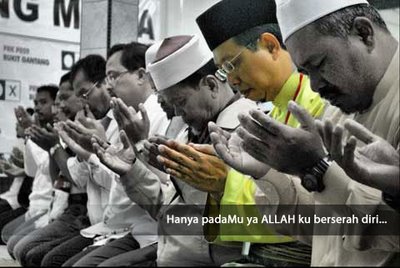 Nikmat Islam dan iman, menjamin kesejahteraan hidup di dunia dan akhirat.
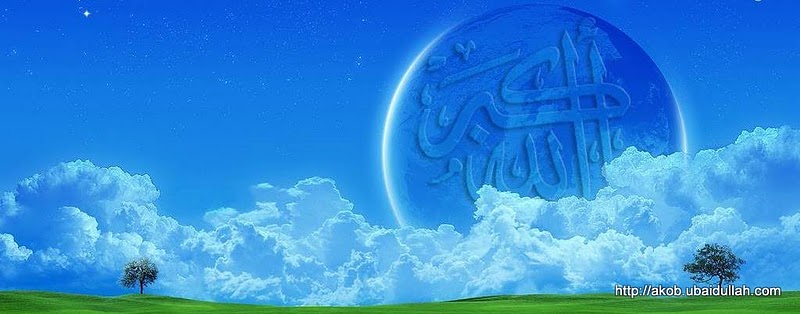 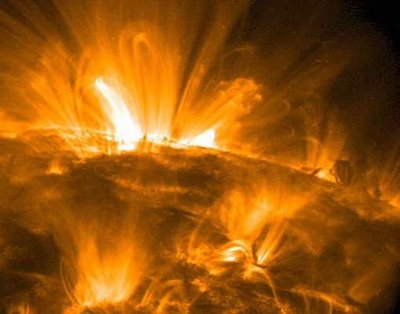 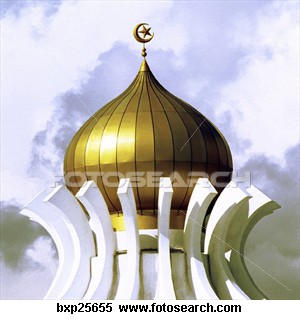 Hendaklah berSYUKUR kepada Allah…
Atas anugerah pelbagai nikmat dalam kehidupan
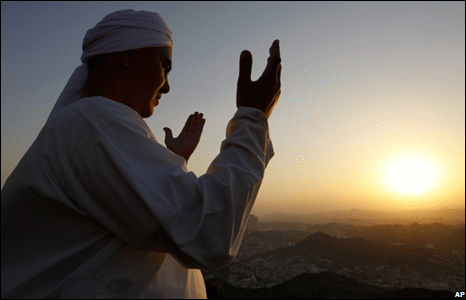 Nikmat  “hidup”
Nikmat  “sihat”
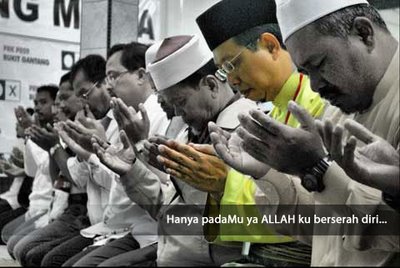 Nikmat  “kekayaan”
Nikmat  
“masa lapang”
Nikmat  “lihat”
Nikmat  “dengar”
Nikmat  “jalan” dll
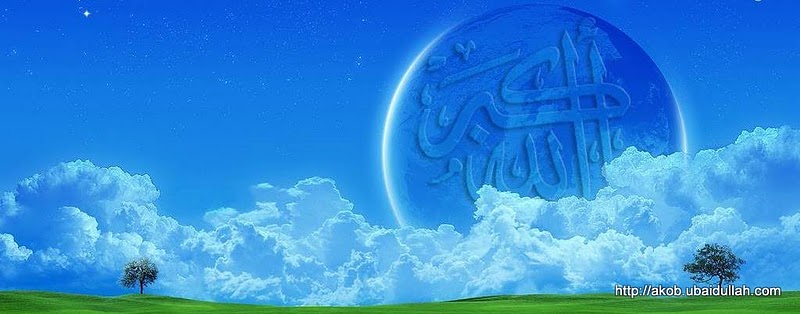 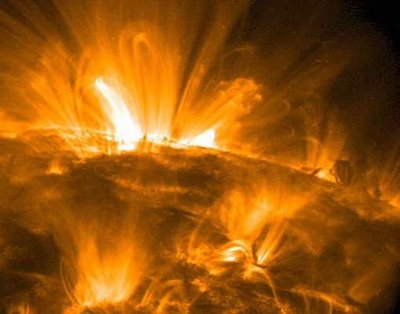 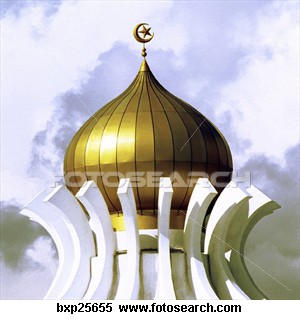 Kenapa  perlu  berSYUKUR ?
Bersyukur adalah IBADAT dan TAQWA kepada Allah.
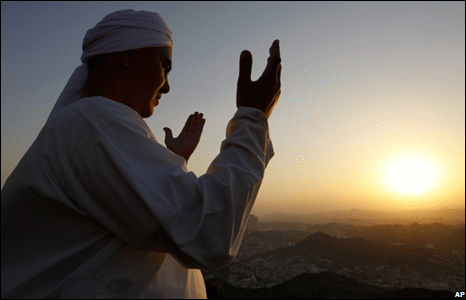 Allah kurniakan ganjaran di atas kesyukuran ummatNya.
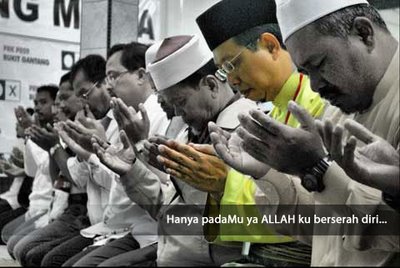 Ketidaksyukuran  pasti mendapat balasan dari Allah.
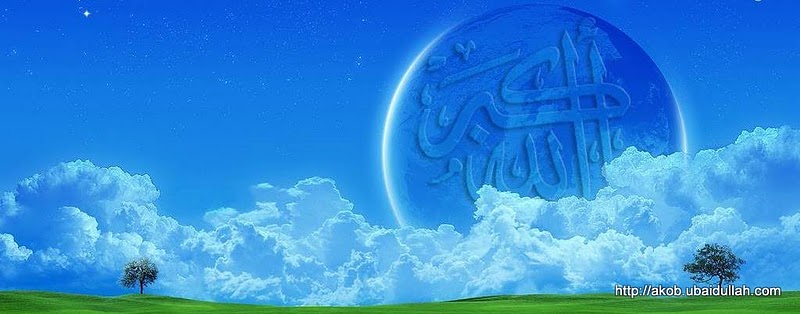 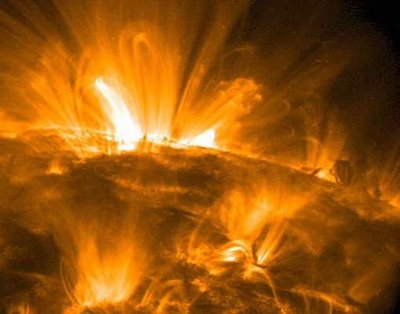 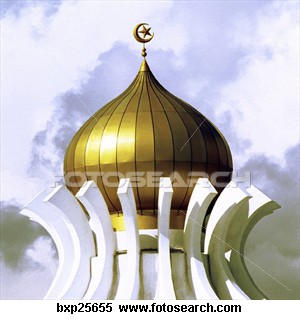 PERSOALANNYA ??????
Adakah kita bersyukur  di atas kesemua nikmat Allah?
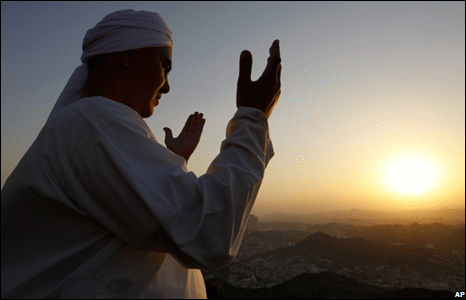 Perasaan bimbang dan takut  perlu ada dalam diri kita di atas kurniaan nikmat dari Allah.
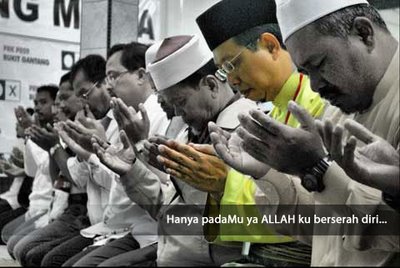 Ingatlah ….Tidak Bersyukur 
amaran balasan azab dari Allah dan berSYUKUR dengan ganjaran di sisi Allah .
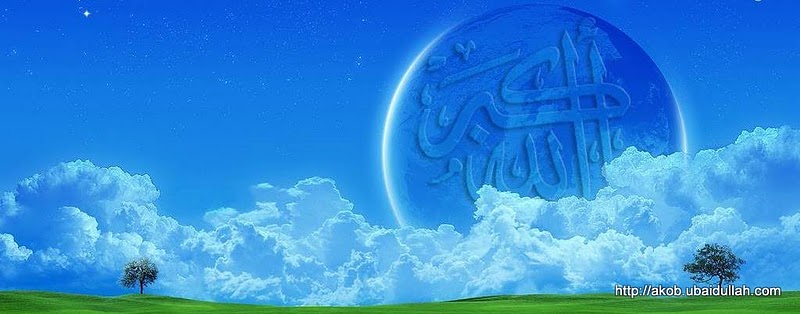 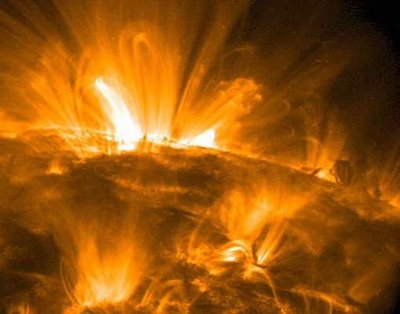 Firman Allah dalam 
Surah Ibrahim Ayat 7
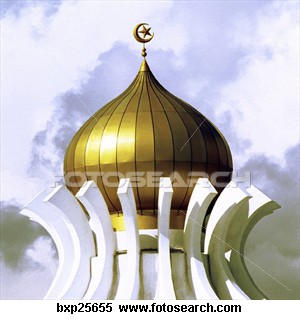 وَإِذْ تَأَذَّنَ رَبُّكُمْ لَئِن شَكَرْتُمْ لأَزِيدَنَّكُمْ وَلَئِن كَفَرْتُمْ إِنَّ عَذَابِي لَشَدِيدٌ
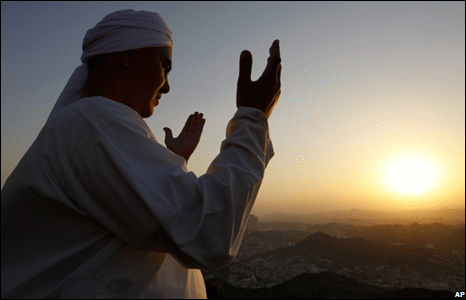 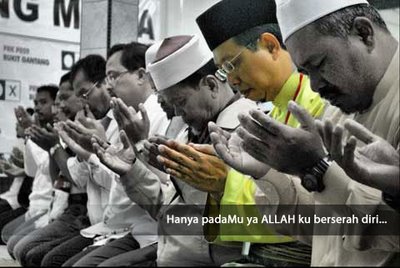 “Dan (ingatlah) tatkala Tuhan kamu memberitahu : “Demi sesungguhnya jika kamu bersyukur, nescaya aku tambahi nikmatKu kepada kamu dan demi sesungguhnya jika kamu kufur ingkar, sesungguhnya azabKu amatlah keras”.
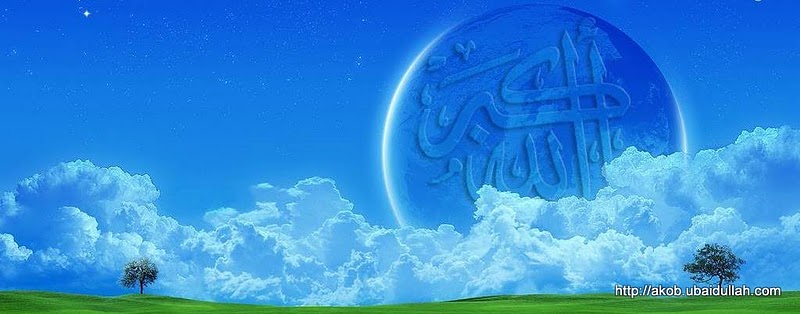 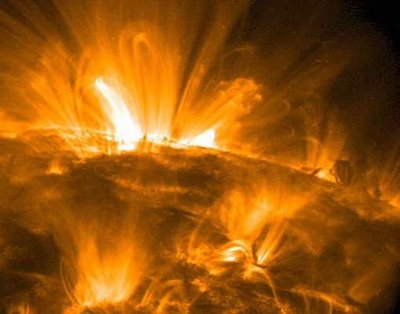 Kelebihan nikmat dari kurniaan Allah…
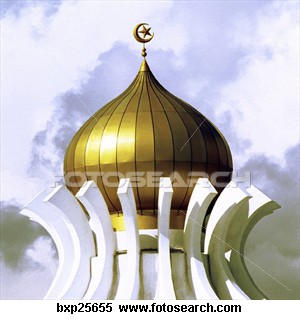 Nikmat Iman dan kesihatan sihat
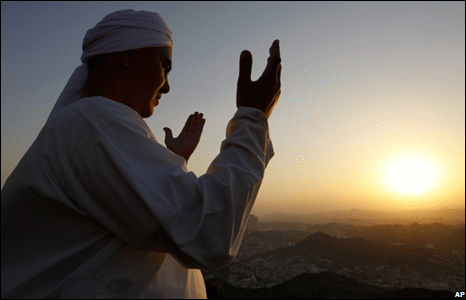 Dikurniakan  kehidupan yang bahagia dan sejahtera
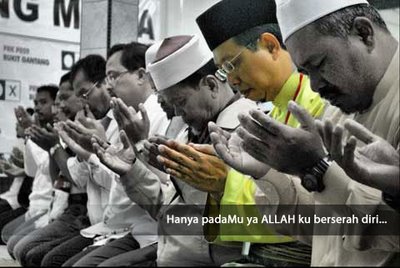 Menjadikan mukmin bekerja bersemangat, berdaya saing dan  hasil yang menguntungkan.
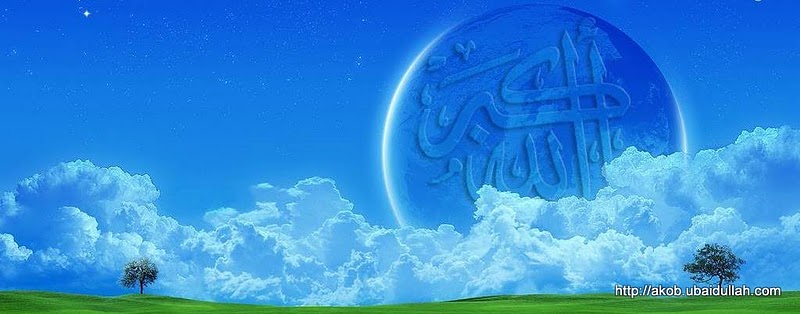 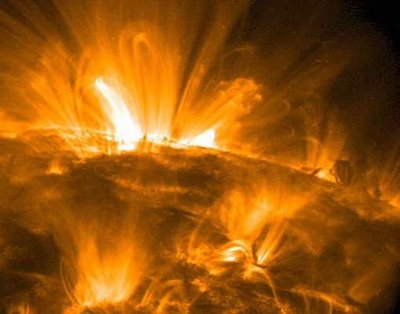 Kejayaan umat Islam kini adalah kerana …
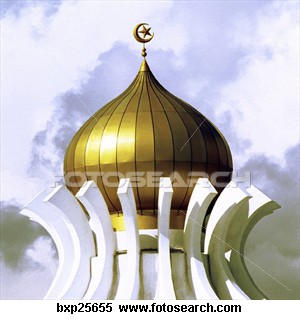 AKIDAH MULIA
Lahirnya sahsiah, pengukuhan  kualiti insan 
& kerohanian
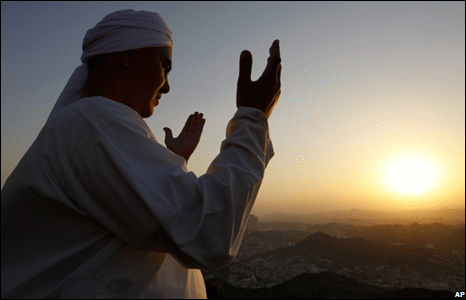 BERIMAN Kepada ALLAH
Benteng utama peribadi seseorang
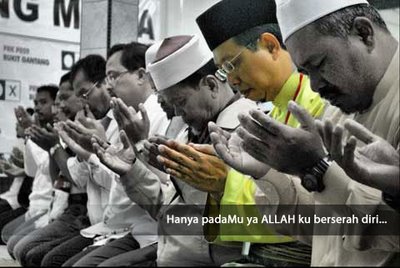 Menjadi penyabar, redha, rendah diri, qanaah dll.
AKHLAK TERPUJI
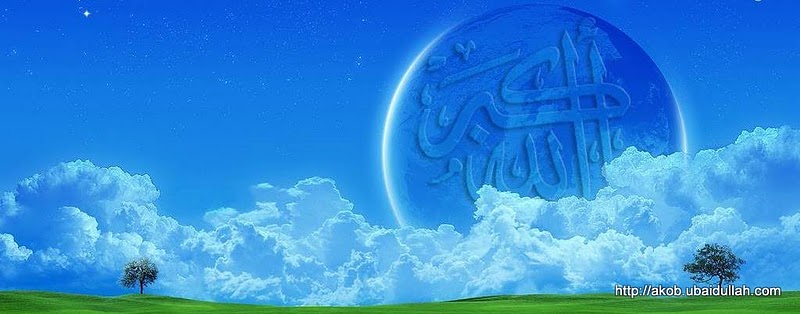 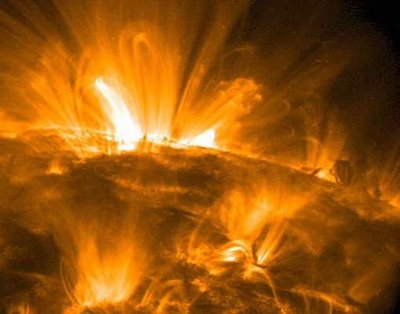 Rasulullah s.a.w. adalah contoh ikutan terbaik …..
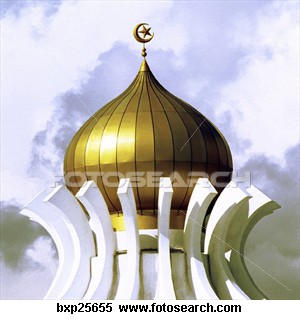 BerSYUKUR  Rasulullah kepada Allah iaitu dengan BERIBADAT  sehingga bengkak kedua-dua kakinya.
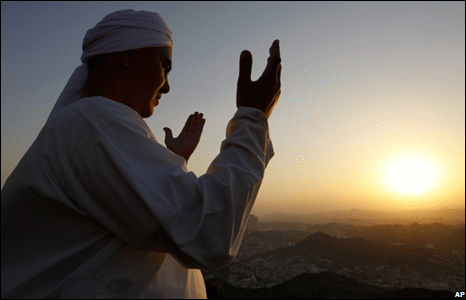 Mengapa lakukan begini wahai Rasulullah? Bukankah Allah telah ampuni segala dosa 
yang lalu dan akan datang?
Saidatina Aisyah r.a berkata :
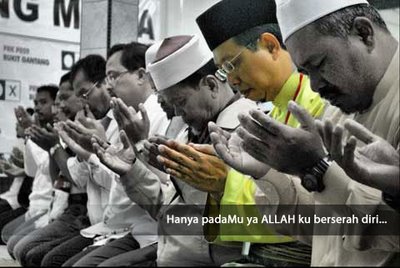 Tidak bolehkah aku menjadi hamba yang sentiasa bersyukur kehadrat Ilahi.
Baginda 
s.a.w. menjawab :
(Riwayat Muslim)
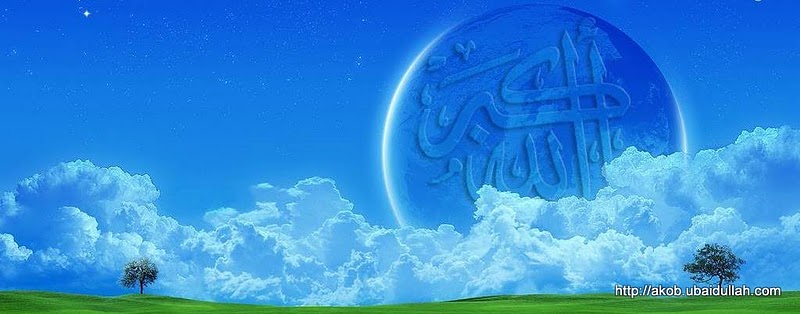 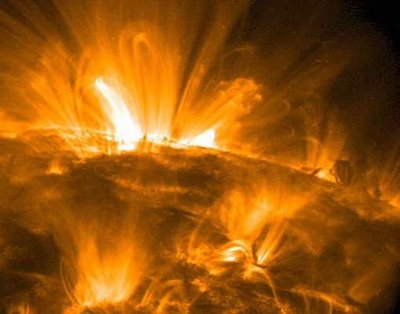 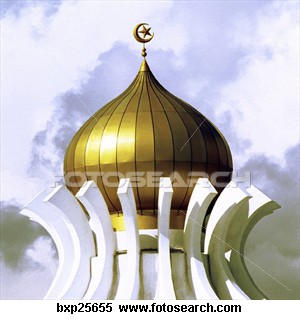 Amalkan berSYUKUR melalui…
Ucapan lisan iaitu memuji dan zikir kepada Allah seperti tasbih, tahmid, takbir dsb.
1
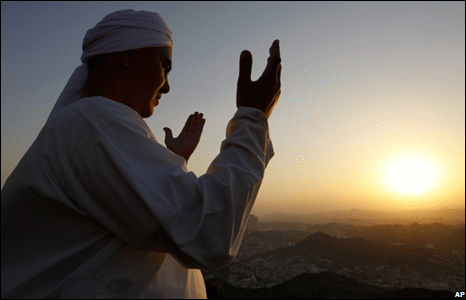 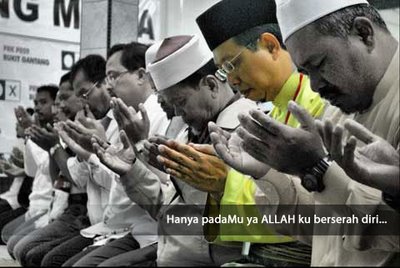 Amalan ibadat iaitu  perkukuhkan lagi amalan melalui syukur di atas kurniaan nikmatNya dan hindari  kepada maksiat.
2
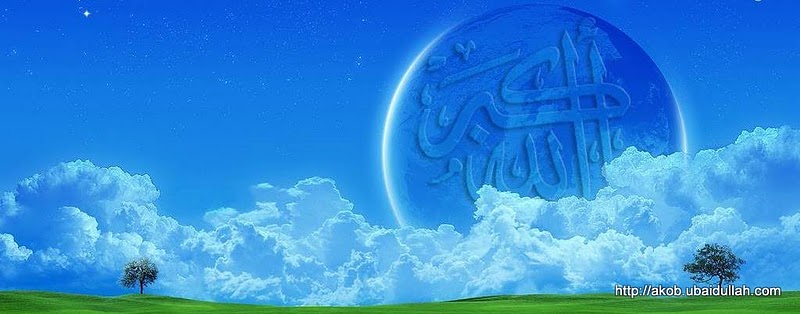 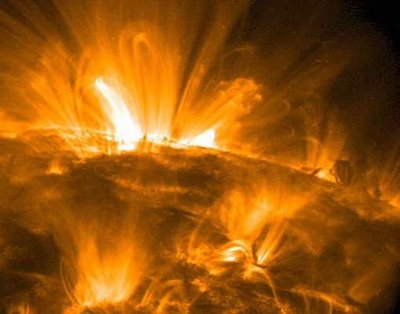 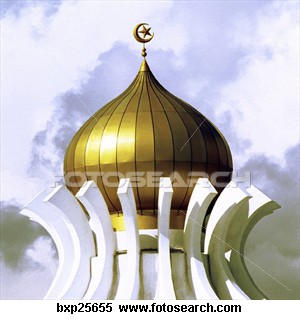 Pengajaran
BERSYUKUR adalah amalan mulia yang mesti ditanamkan di dalam jiwa.
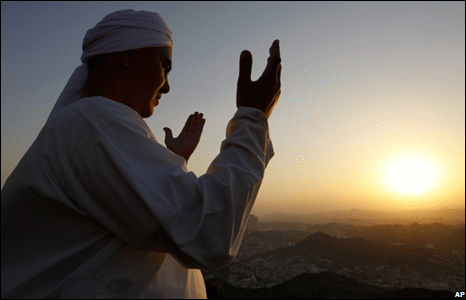 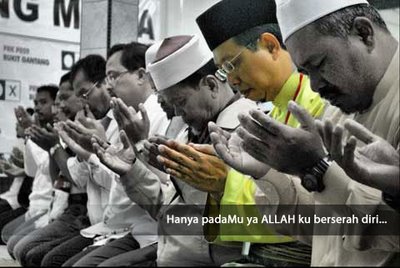 Bersyukur membentuk manusia mengenal diri, mengenang budi dan hargai setiap yang diperolehi.
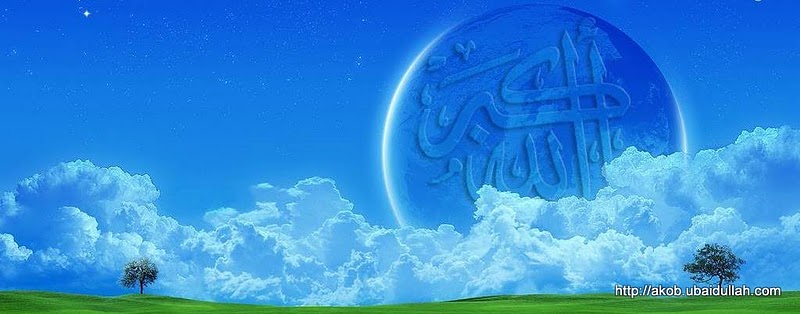 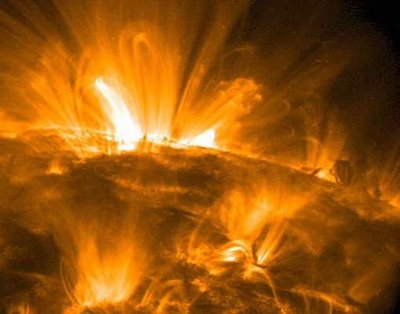 Firman Allah dalam 
Surah Al-A’raf  Ayat 10
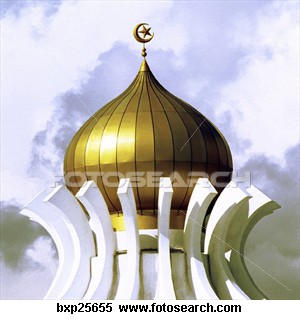 وَلَقَدْ مَكَّنَّاكُمْ فِي الأَرْضِ وَجَعَلْنَا لَكُمْ فِيهَا مَعَايِشَ قَلِيلاً مَّا تَشْكُرُونَ
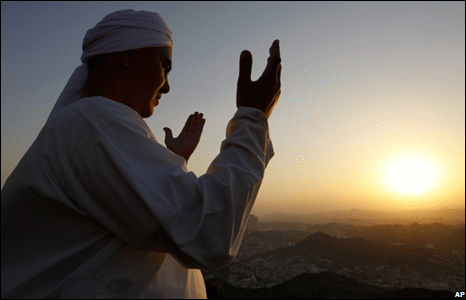 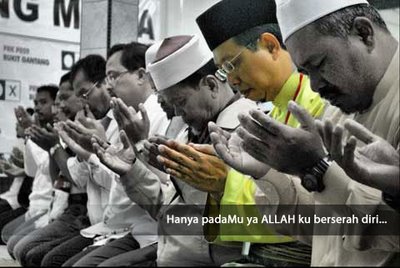 “Dan sesungguhnya Kami telah menetapkan kamu (dan memberi kuasa) di bumi, dan Kami jadikan untuk kamu padanya (berbagai jalan) penghidupan (supaya kamu bersyukur , tetapi) amatlah sedikit kamu bersyukur”.
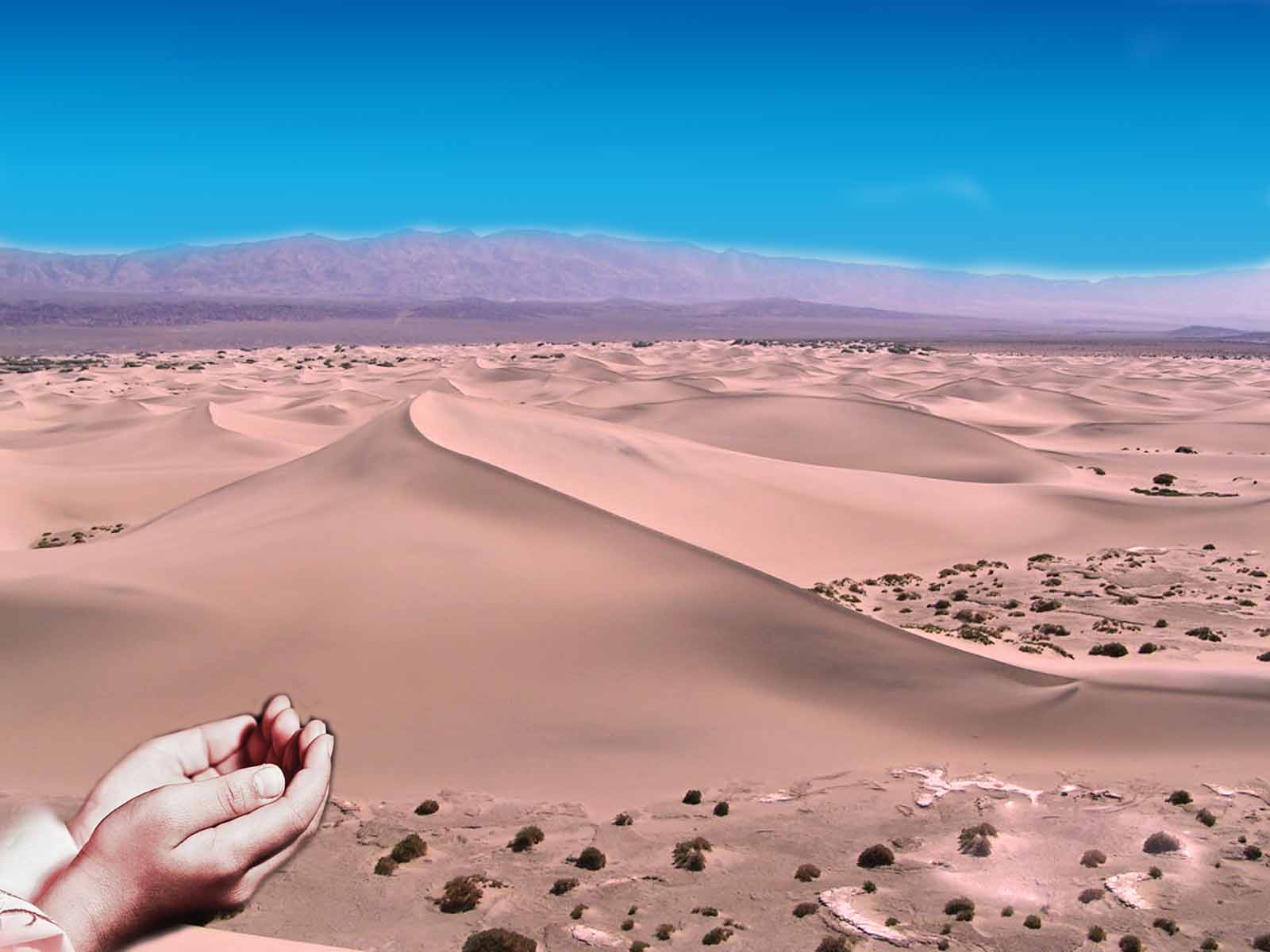 Doa 
Antara Dua Khutbah
Aamiin Ya Rabbal Aalamin..
 Tuhan Yang Memperkenankan Doa Orang-orang Yang Taat, 
Berilah Taufik Kepada 
Kami Di Dalam Mentaatimu, 
Ampunilah Kepada Mereka 
Yang Memohon Keampunan.
Aamiin……
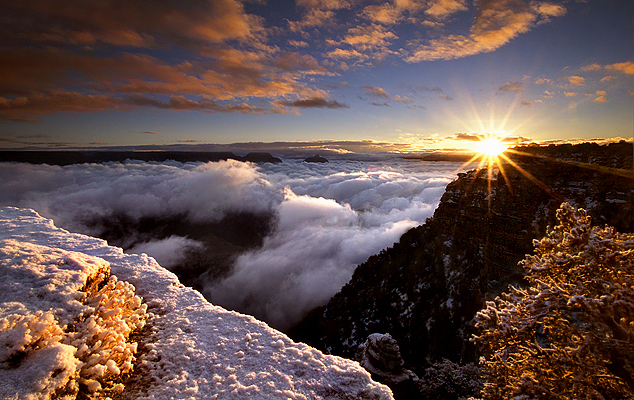 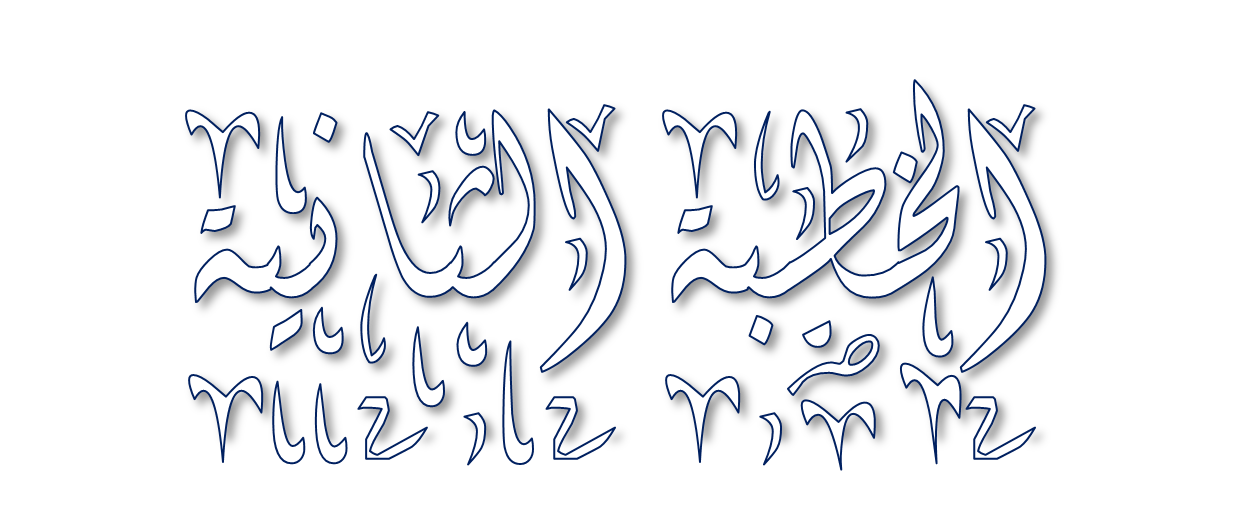 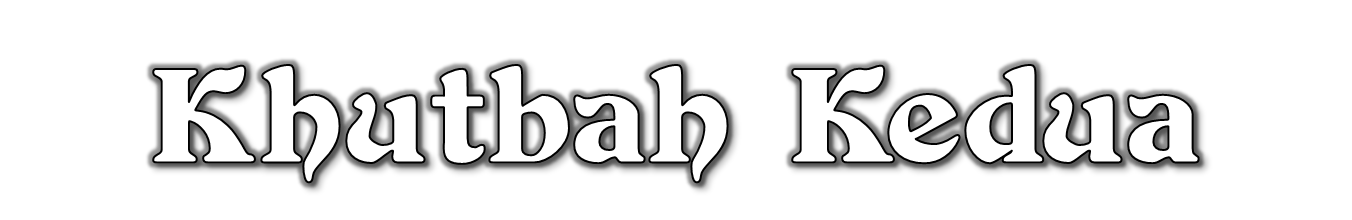 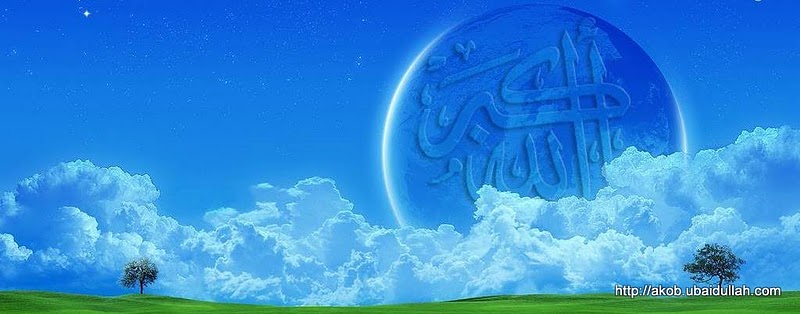 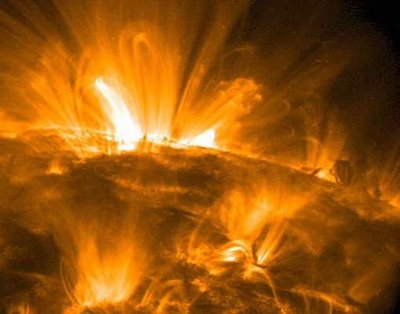 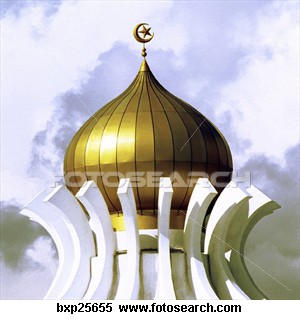 Pujian Kepada Allah S.W.T.
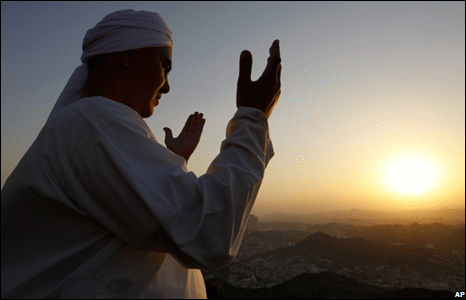 الْحَمْدُ لِلَّهِ
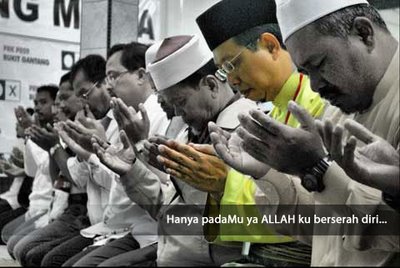 Segala puji-pujian hanya bagi Allah S.W.T.
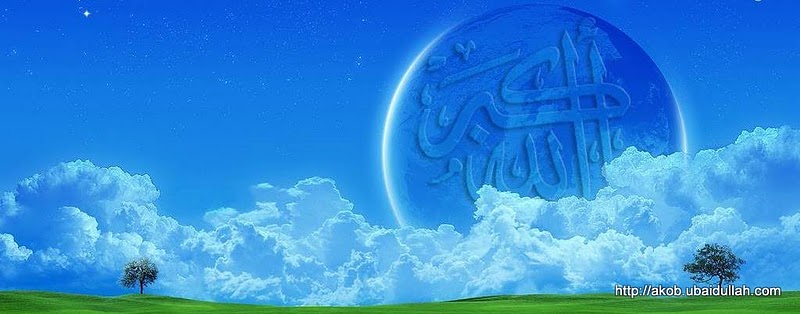 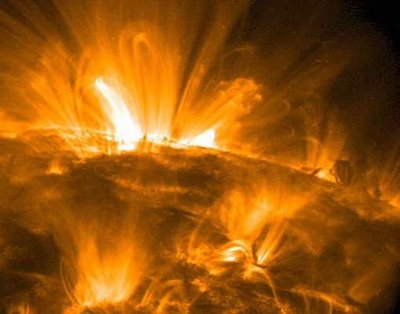 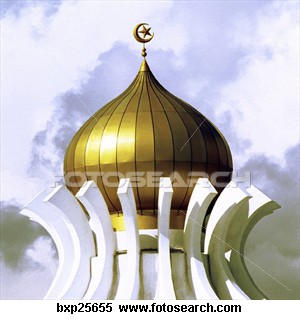 Syahadah
وَأَشْهَدُ أَنْ لآ ِإلَهَ ِإلاَّ اللهُ وَلاَ نَعْبُدُ إِلاَّ إِيَّاهُ، وَأَشْهَدُ أَنَّ مُحَمَّدًا عَبْدُهُ وَرَسُوْلُهُ
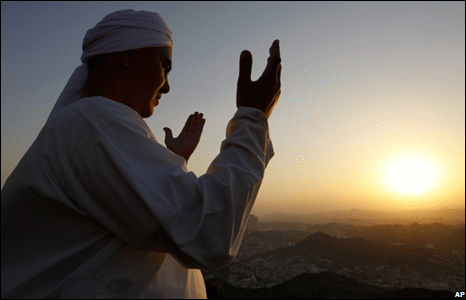 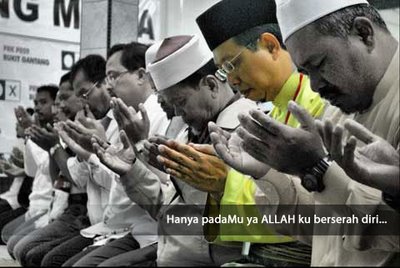 Aku naik saksi bahawasanya tiada Tuhan selain Allah dan tidak kami sembah melainkan kepadaNya  serta aku naik saksi bahawa
Nabi Muhammad, hambaNya dan RasulNya.
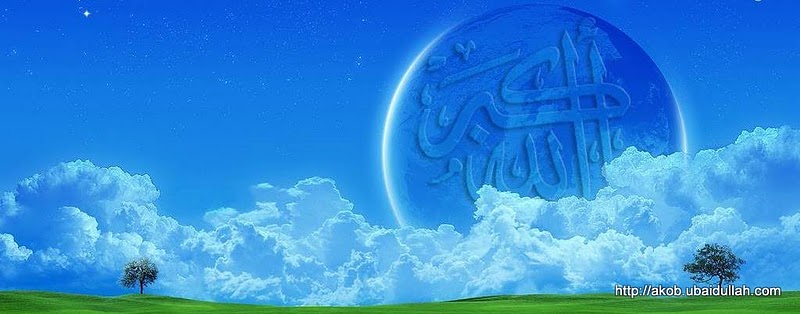 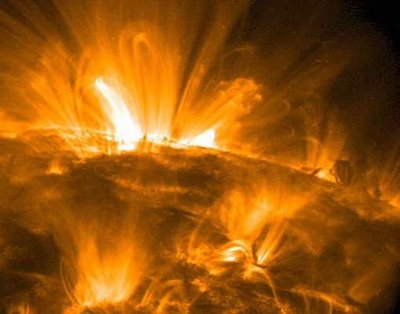 Selawat Ke Atas 
Nabi Muhammad S.A.W
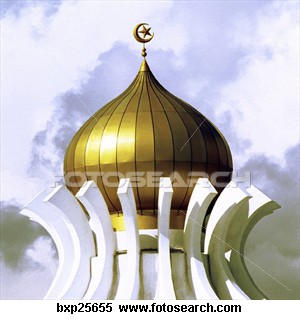 اللَّهُمَّ صَلِّ وَسَلِّمْ عَلَى سَيِّدِنَا مُحَمَّدٍ وَعَلَى ءَالِهِ وَأَصْحَابِهِ وَالتَّابِعِيْنَ، وَتَابِعِ التَّابِعِيْنَ لَهُمْ بِإِحْسَانٍ إِلَى يَوْمِ الدِّيْنِ.
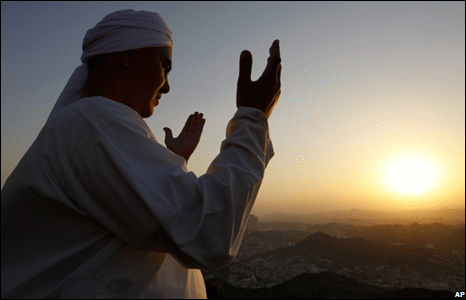 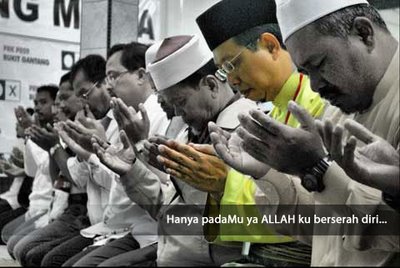 Ya Allah, Cucurilah rahmat dan sejahtera ke atas penghulu kami Nabi Muhammad S.A.W dan ke atas keluarganya dan para sahabatnya dan pengikut-pengikutnya dengan baik hingga hari akhirat.
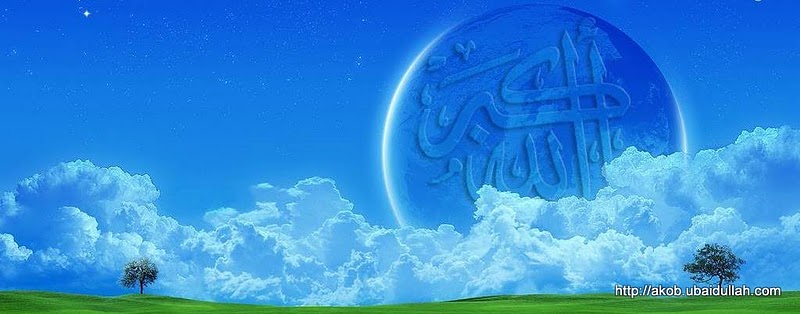 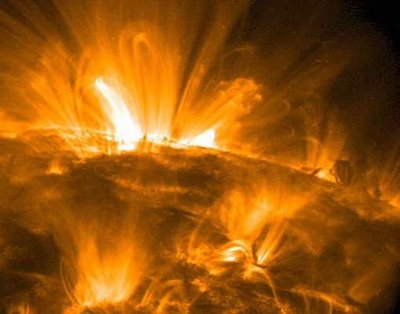 Wasiat Taqwa
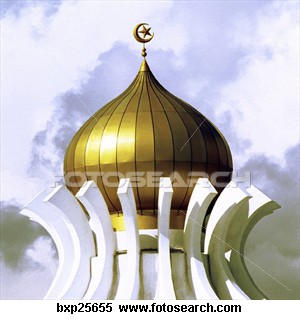 فَيَا عِبَادَ اللهِ، أُوْصِيْكُمْ وَنَفْسِيْ بِِتَقْوَى اللهِ، فَقَدْ فَازَ الْمُتَّقُوْنَ.
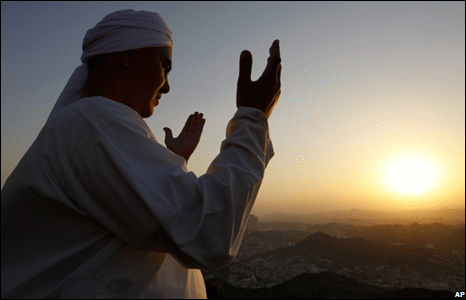 Wahai hamba-hamba Allah, Bertaqwalah kepada Allah, 
Aku wasiatkan kepada kamu dan diriku supaya bertaqwa kepada Allah, Maka berjayalah orang-orang yang bertaqwa.
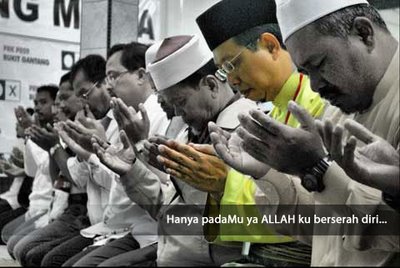 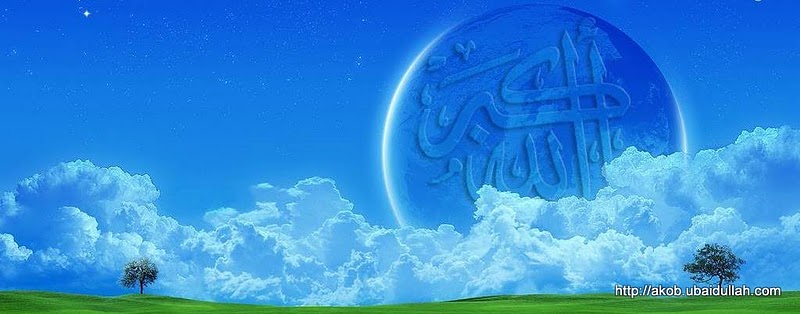 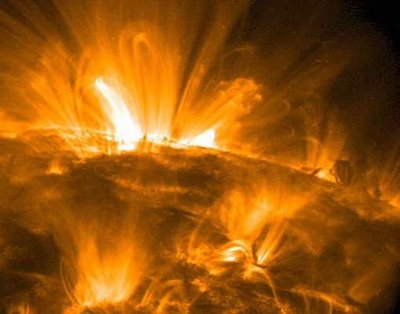 Seruan :
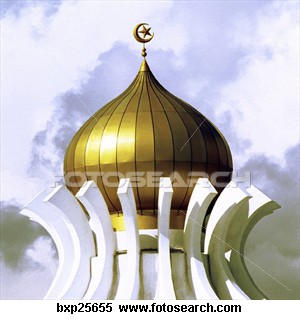 Jauhi larangan Allah
Patuhi perintah Allah
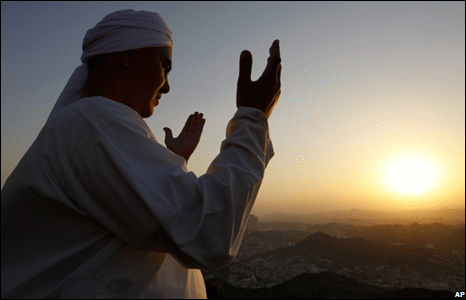 Marilah tingkatkan ketaqwaan kepada Allah
Bersyukur kepada Allah dengan ucapan lisan / amalan soleh
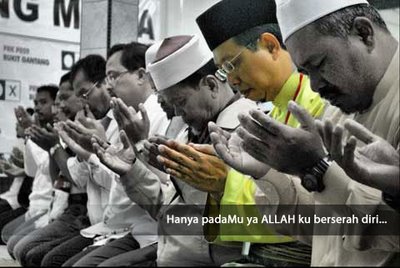 Beroleh  kerahmatan dan ditempatkan sebagai hamba yang bertaqwa.
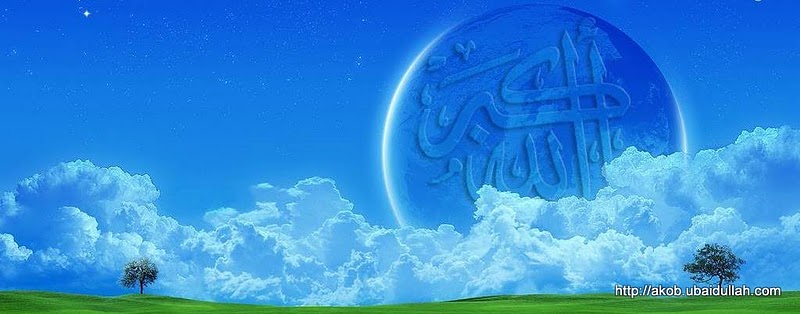 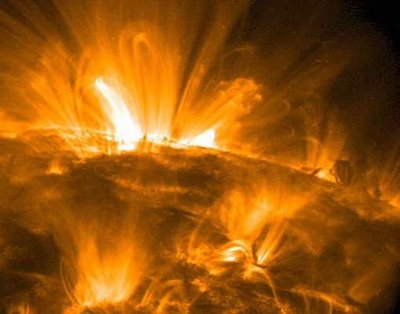 Alurkan kebajikan di atas nikmat yang dikurniakan melalui …
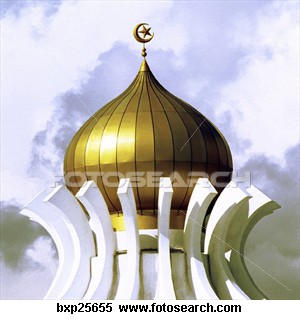 Berzakat
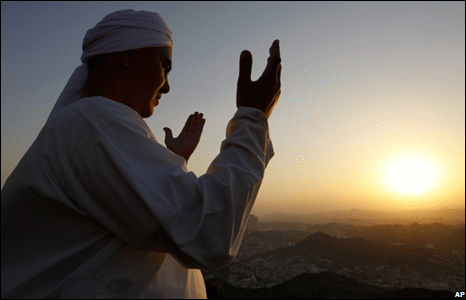 Bersedekah
KEKAYAAN
Derma kepada fakir miskin
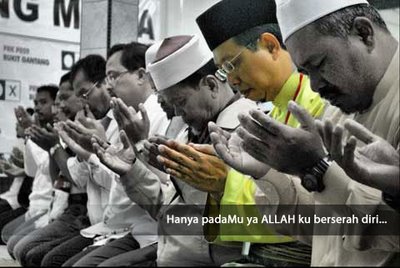 JANGAN
Berjudi, Makan Riba, Minum Arak dll
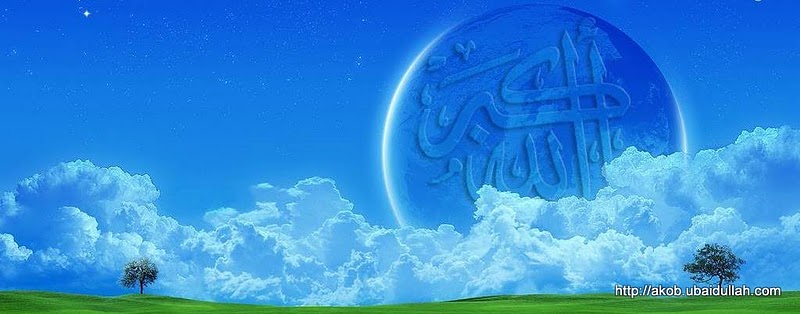 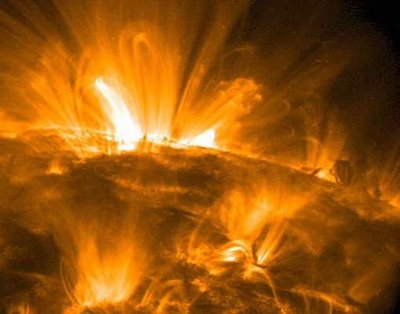 Tetapi manusia selalunya lupa .…
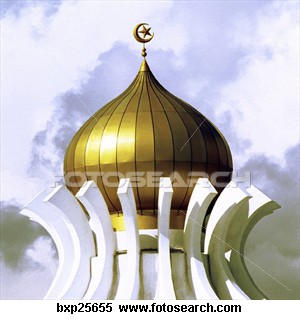 Nikmat yang melimpah dari Allah menjadikan manusia tamak dan lupa diri.
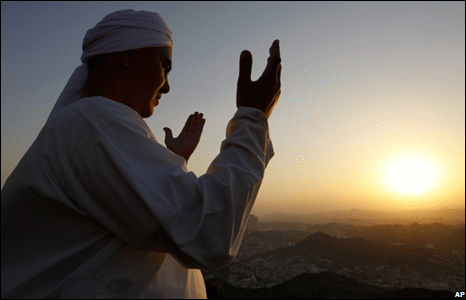 Syaitan tidak berputus asa menyesatkan manusia dari pegangan Islam.
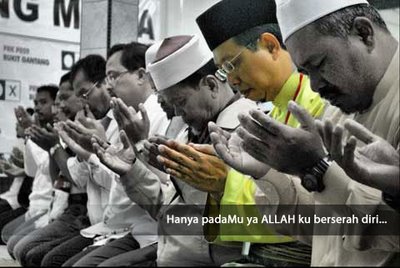 Allah selalu memberi peringatan  
supaya umat Islam berhati-hati dalam  onak kehidupan di dunia.
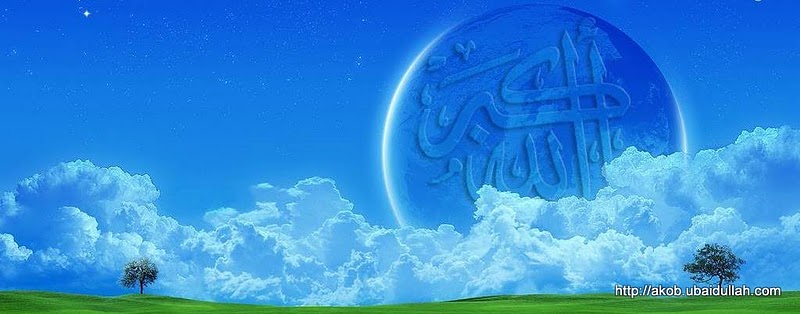 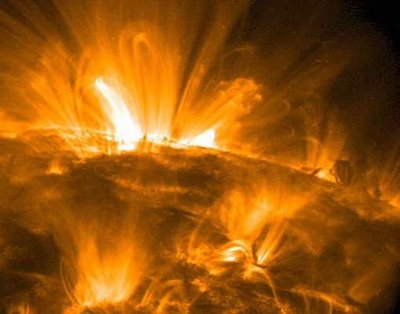 Firman Allah dalam 
Surah Al-A’raf Ayat 16 - 17
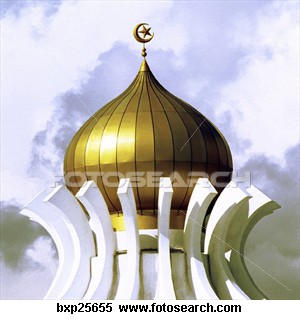 قَالَ فَبِمَا أَغْوَيْتَنِي لأَقْعُدَنَّ لَهُمْ صِرَاطَكَ الْمُسْتَقِيمَثُمَّ لآتِيَنَّهُم مِّن بَيْنِ أَيْدِيهِمْ وَمِنْ خَلْفِهِمْ وَعَنْ أَيْمَانِهِمْ وَعَن شَمَآئِلِهِمْ وَلاَ تَجِدُ أَكْثَرَهُمْ شَاكِرِينَ
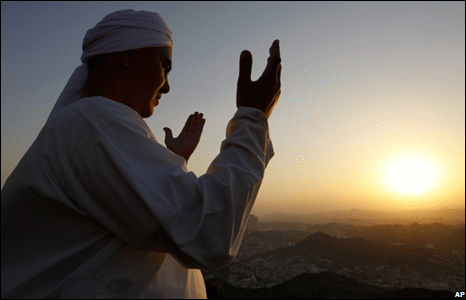 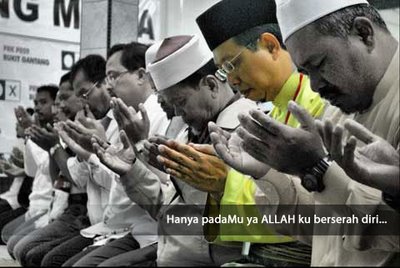 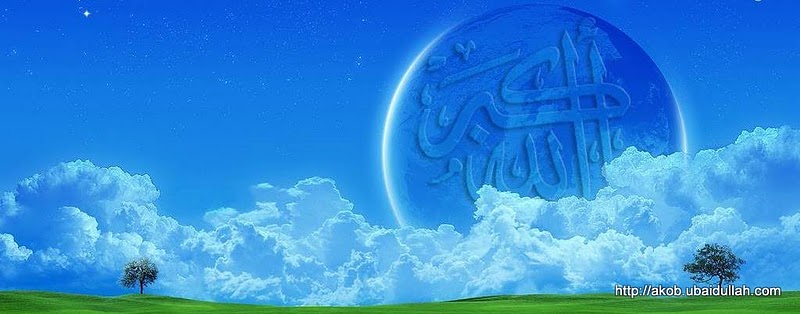 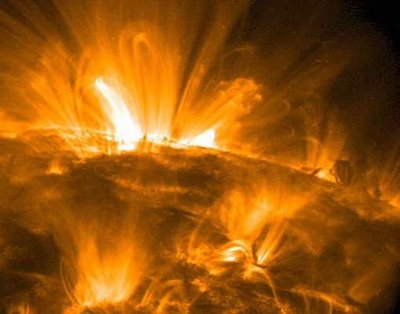 Maksudnya ……
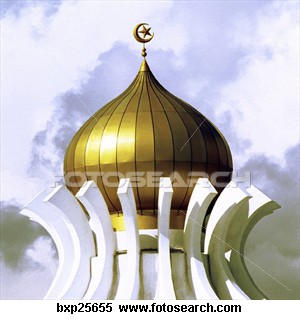 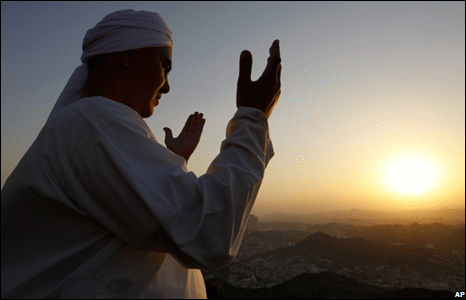 “Iblis berkata : “Oleh kerana Engkau (wahai Tuhan) menyebabkan daku sesat (maka) demi sesungguhnya aku akan mengambil tempat menghalangi mereka (dari menjalani) jalanMu yang lurus.  Kemudian aku datangi mereka dari hadapan mereka serta dari belakang mereka, dari kanan mereka serta dari kiri mereka, dan Engkau tidak akan dapati kebanyakan mereka bersyukur.”
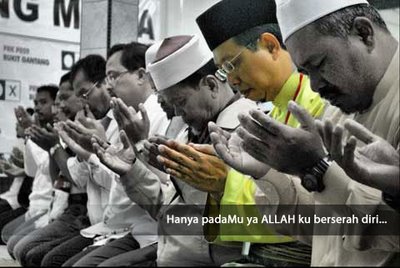 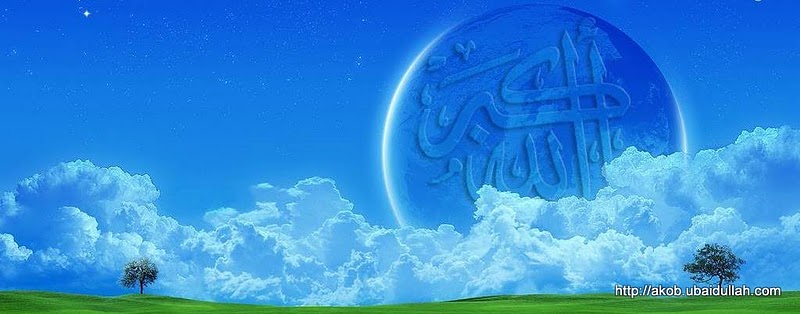 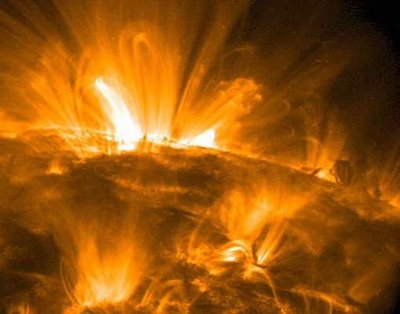 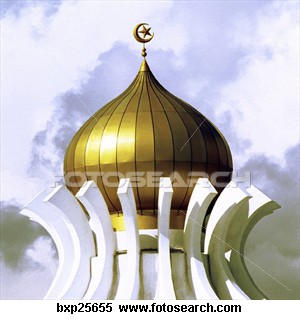 Kesimpulannya
Hendaklah melafazkan SYUKUR kepada Allah bagi setiap nikmat kurniaanNya.
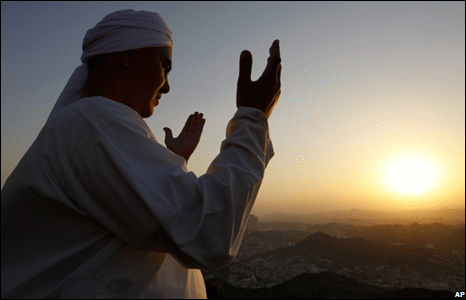 Ucaplah TERIMA KASIH… kepada ibubapa yang mendidik dan mengasuh kita.
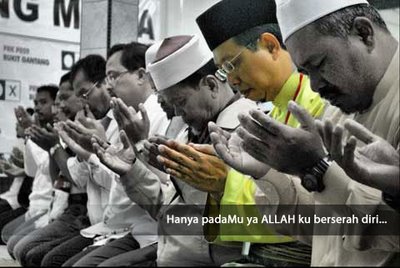 Hargailah pertolongan dari keluarga dan jasa ilmu dari guru-guru, ulama dan sahabat.
Pengorbanan pasukan keselamatan dan pemimpin yang menyumbang ke arah kesejahteraan negara hingga makmur.
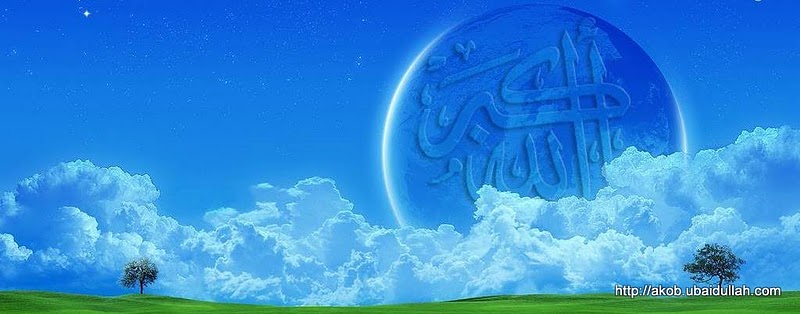 Firman Allah ……
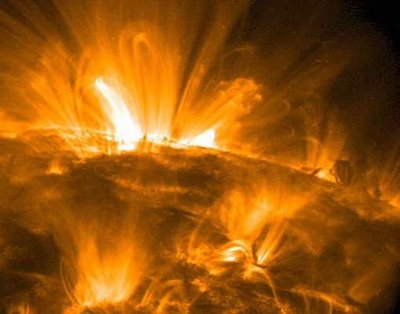 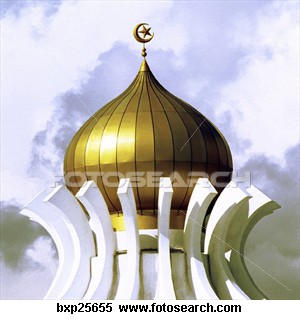 Surah Al Ahzab Ayat 56
إِنَّ اللهَ وَمَلآئِكَتَهُ يُصَلُّونَ عَلَى النَّبِيِّ يَآ أَيُّهَا الَّذِينَ ءَامَنُوا صَلُّوا عَلَيْهِ وَسَلِّمُوا تَسْلِيمًا
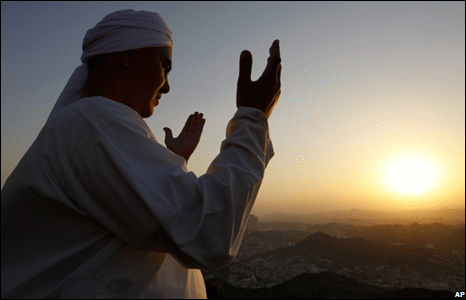 “Sesungguhnya Allah Taala 
Dan Para Malaikat Sentiasa Berselawat 
Ke Atas Nabi (Muhammad) 

Wahai Orang-orang Beriman! Berselawatlah Kamu Ke Atasnya Serta Ucapkanlah Salam Sejahtera Dengan Penghormatan Ke Atasnya Dengan Sepenuhnya”.
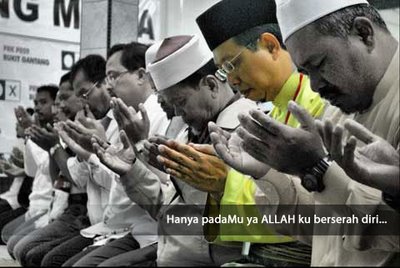 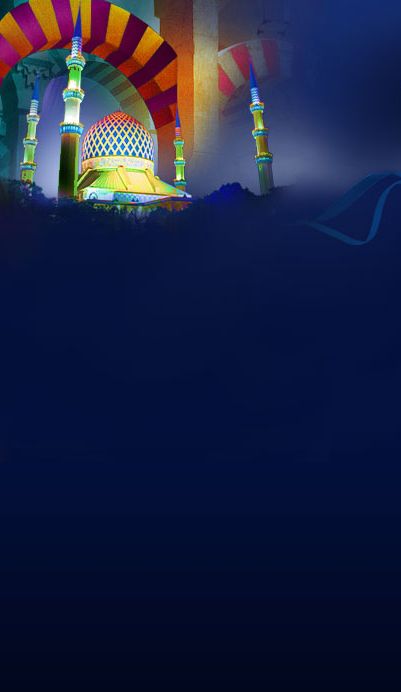 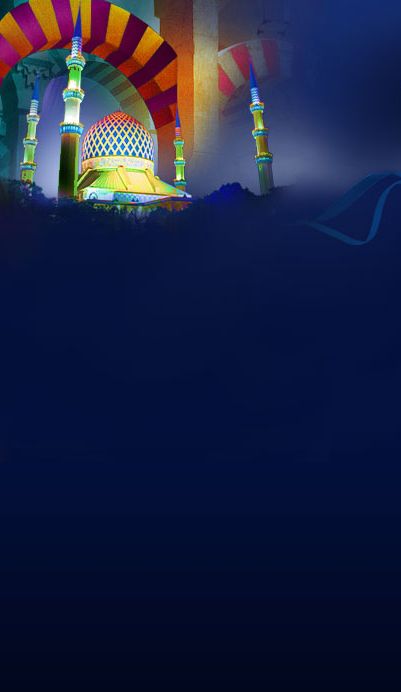 Selawat
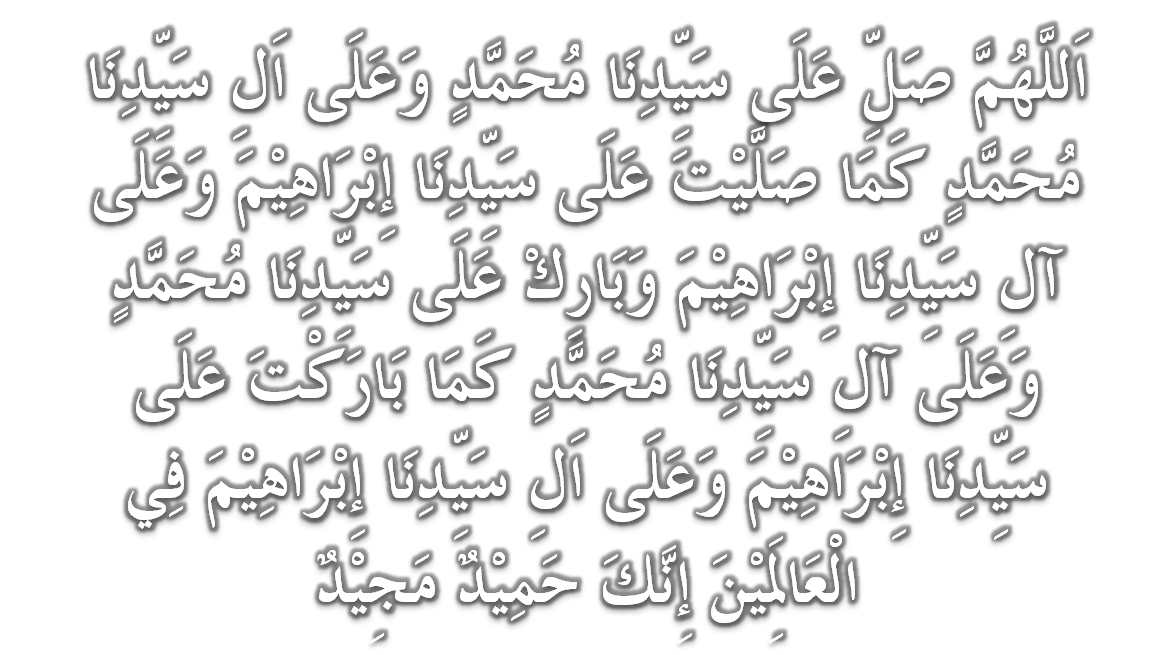 Doa
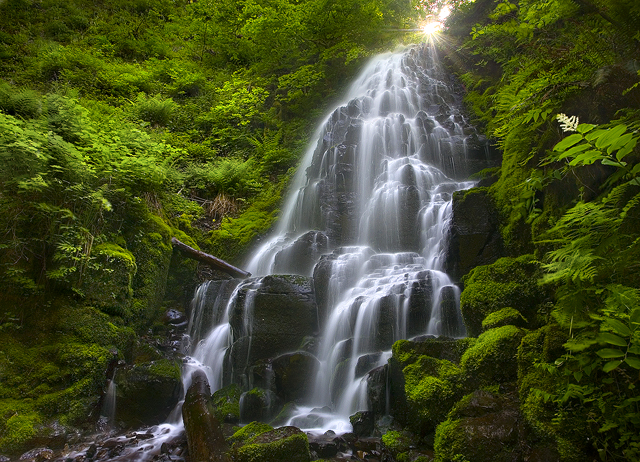 وَارْضَ اللَّهُمَّ عَنِ الْخُلَفَآءِ الرَّاشِدِيْن وَعَنْ بَقِيَّةِ الصَّحَابَةِ وَالْقَرَابَةِ أَجْمَعِيْن وَالتَّابِعِيْنَ وَتَابِعِي التَّابِعِيْنَ لَهُمْ بِإِحْسَانٍ إِلىَ يَوْمِ الدِّيْن.
Ya Allah, Kurniakanlah Keredhaan Kepada Khulafa’ Rasyidin Dan Sahabat Seluruhnya serta Para Tabiin Dengan Ihsan Hingga Hari Kemudian.
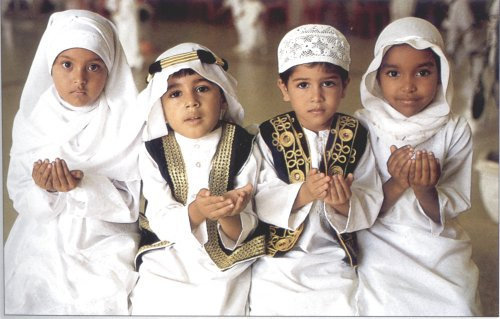 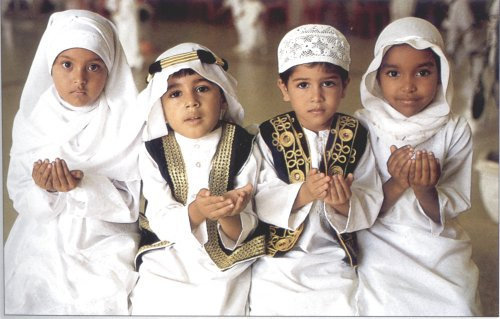 Doa
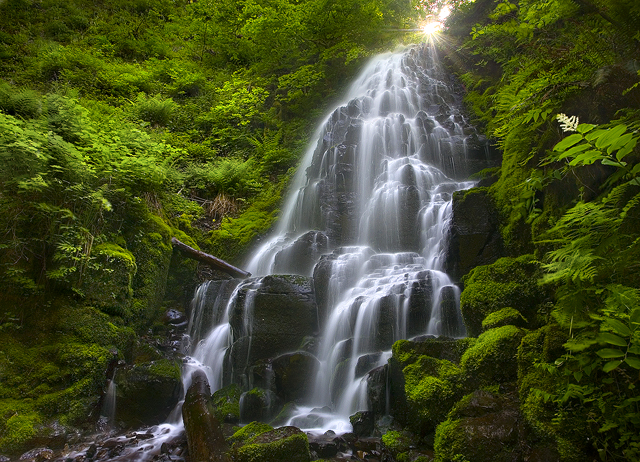 اللَّهُمَّ اغْفِرْ لِلْمُسلِمِيْنَ وَالْمُسلِمَاتِ وِالْمُؤْمِنِيْنَ وَالْمُؤمِنَاتِ اﻷَحْيَآءِ مِنْهُمْ وَاﻷَمْوَاتِ
Ya Allah, Ampunkanlah Dosa Golongan Muslimin Dan Muslimat,mu’minin Dan Mu’minaat Samada Yang Masih Hidup Atau Yang Telah Mati.
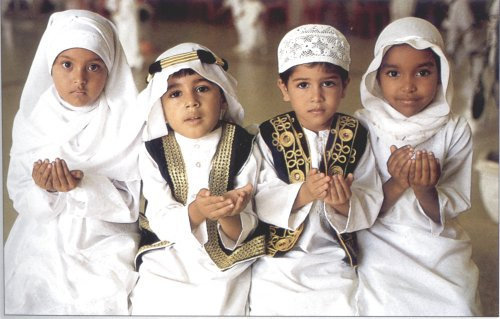 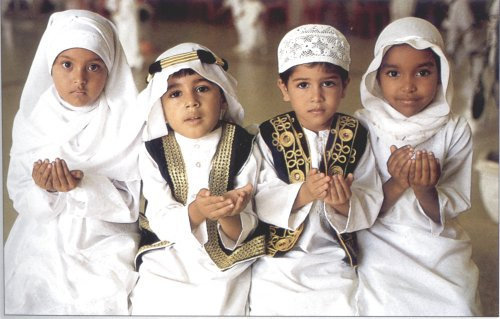 Ya Allah,
Peliharakanlah Seri Paduka Baginda Yang Dipertuan Agong 
Al Wathiqu Billah Tuanku Mizan Zainal Abidin 
Ibni Al Marhum Sultan Mahmud 
Al Muktafi Billah Shah Dan Seri Paduka Baginda  Raja Permaisuri Agong Tuanku Nur Zahirah.  Peliharakanlah Jua Zuriat-zuriatnya Serta Kaum Kerabatnya.
Ya Allah,
Peliharakanlah Pemangku Raja, Tengku Mohammad Ismail Ibna 
Al-Wathiqi Billah Sultan Mizan 
Zainal Abidin.

Dan Peliharakanlah Jua Pemimpin-Pemimpinnya, Ulama-Ulamanya, Pekerja-Pekerja Serta Seluruh Rakyatnya Dari Kalangan Umat Islam Dengan RahmatMu. 
Wahai Tuhan Yang Maha Penyayang.
Doa
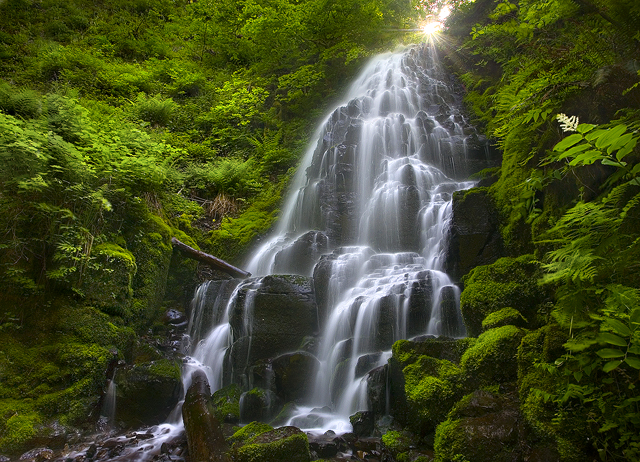 Ya Allah Muliakanlah Islam dan Orang-orang Islam.
Tolonglah Islam dan Orang-orang Islam serta himpunkanlah mereka di atas landasan kebenaran dan agama.Hancurkanlah kekufuran dan orang – orang yang syirik serta  orang munafik dan juga musuh-musuhMu serta musuh-musuh agama.
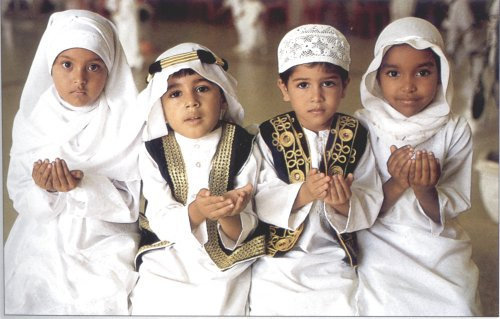 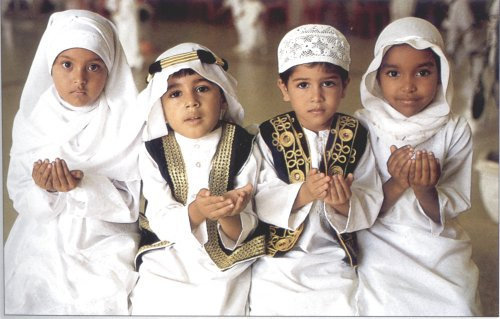 Doa
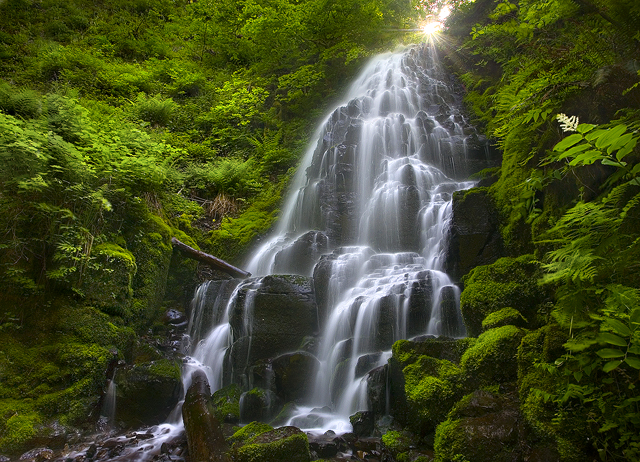 Ya Allah…
Ampunkanlah Dosa-dosa Kami  Dan Saudara-saudara Kami Yang Terdahulu Telah Beriman Dan Janganlah Engkau Biarkan Kedengkian Dalam Hati Kami Terhadap Orang-orang Yang Beriman.Sesungguhnya Engkau Maha Penyantun Dan Maha Penyayang.
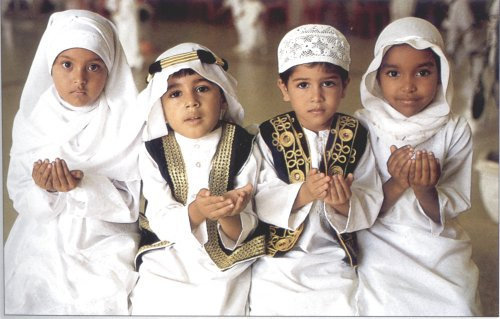 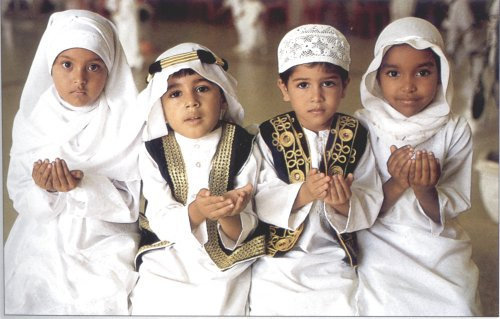 Doa
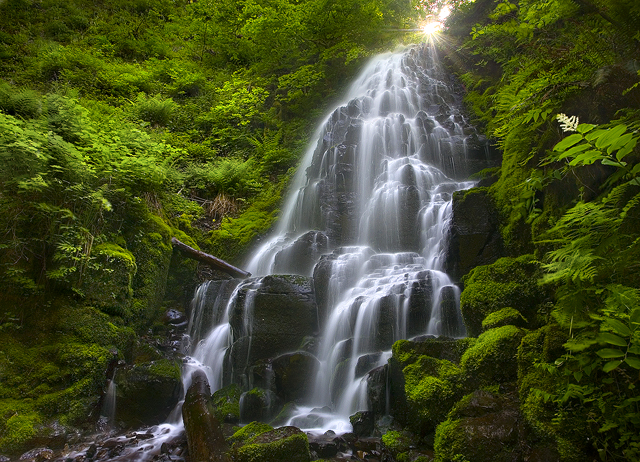 Ya Allah …
Kami Telah Menzalimi Diri Kami Sendiri Dan Sekiranya Engkau Tidak Mengampunkan Kami Dan Merahmati Kami Nescaya Kami Akan Menjadi Orang Yang Rugi.

Ya Allah… 
Kurniakanlah Kepada Kami Kebaikan
Di Dunia Dan Kebaikan Di Akhirat Serta Hindarilah Kami Dari Seksaan Neraka.
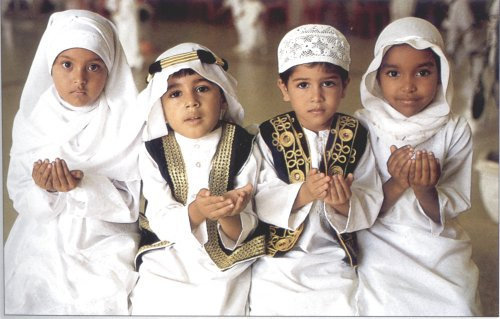 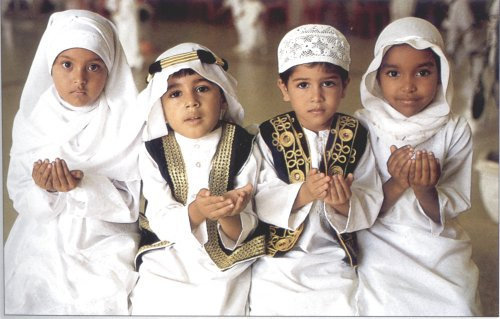 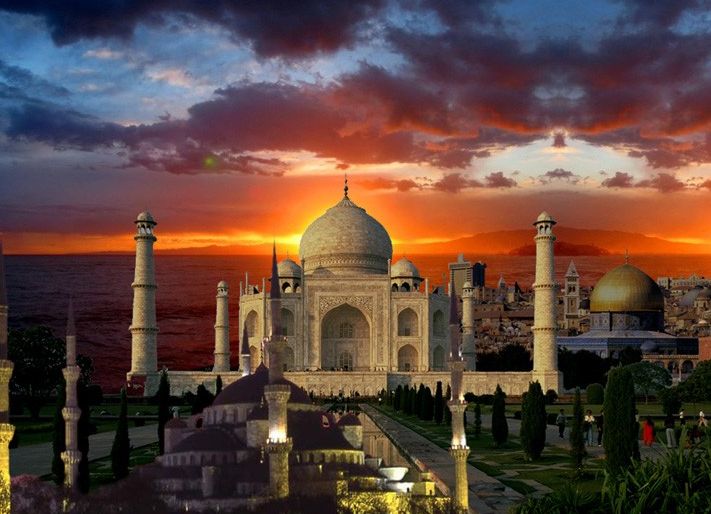 Wahai Hamba-hamba Allah….
Sesungguhnya ALLAH  menyuruh berlaku adil, dan berbuat kebaikan, serta memberi bantuan kepada kaum kerabat dan melarang daripada melakukan perbuatan-perbuatan keji dan mungkar serta kezaliman. Ia mengajar kamu (dengan suruhan dan larangannya  ini) supaya kamu mengambil peringatan mematuhinya.
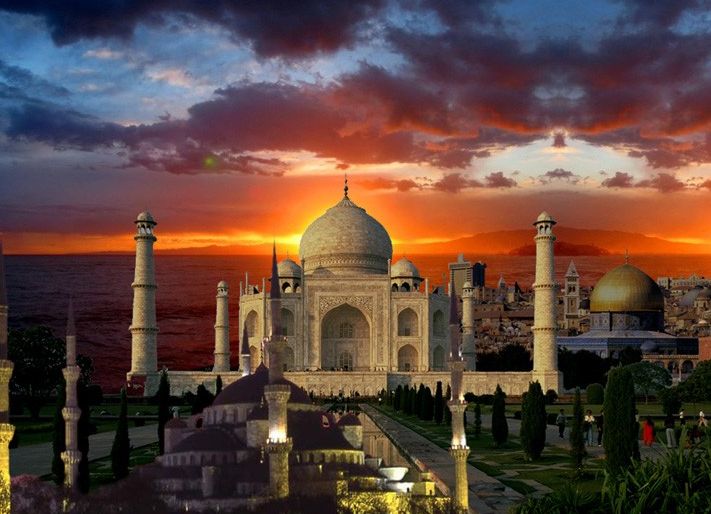 Maka Ingatlah Allah Yang Maha Agung  Nescaya Dia Akan Mengingatimu 
Dan Bersyukurlah Di Atas Nikmat-nikmatnya Nescaya Dia Akan Menambahkan Lagi Nikmat Itu Kepadamu, dan Pohonlah 
Dari Kelebihannya, Nescaya Akan Diberikannya  Kepadamu. Dan Sesungguhnya Mengingati Allah Itu Lebih Besar (Faedah Dan Kesannya) Dan (Ingatlah) Allah Mengetahui  Apa  Yang Kamu Kerjakan.
أقيموا الصلاة..........
Dirikanlah  solat……..
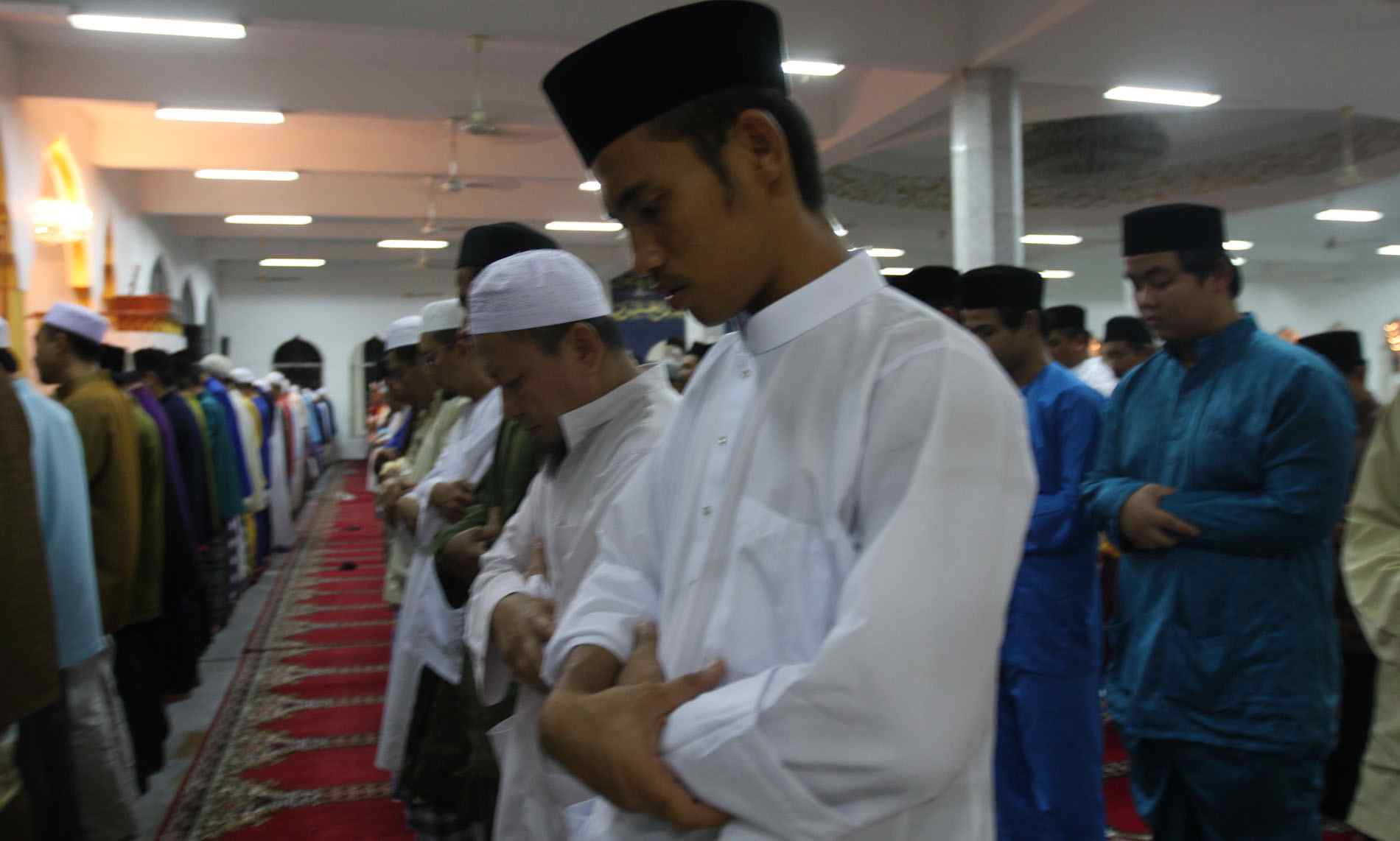 “Lurus dan betulkan saf anda kerana saf yang lurus termasuk dalam kesempurnaan solat”
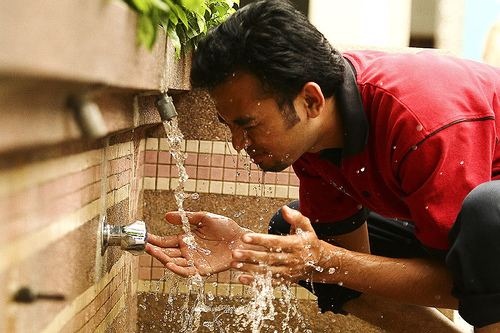